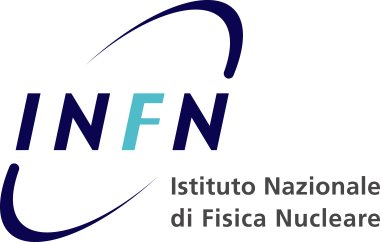 Attività Gruppo III
Paolo Lenisa
Consiglio di Sezione
Ferrara, 5 Luglio 2018
P. Lenisa
Attivita gruppo III
1
La fisica del Gruppo III a Ferrara
JLAB12  (R.L. & R.N: Marco Contalbrigo)
      -  spin physics
      -  transverse momentum phenomena  (TMDs) & 3D imaging
      -  GPDs, EM Form Factors






JEDI  (R.L. & R.N. Paolo Lenisa)
      -  EDM, tests of fundamental symmetries
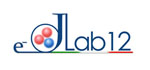 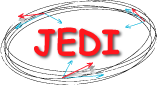 P. Lenisa
Attivita gruppo III
2
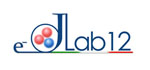 Collaborazione JLab12
Responsabile Locale e Nazionale
M. Contalbrigo
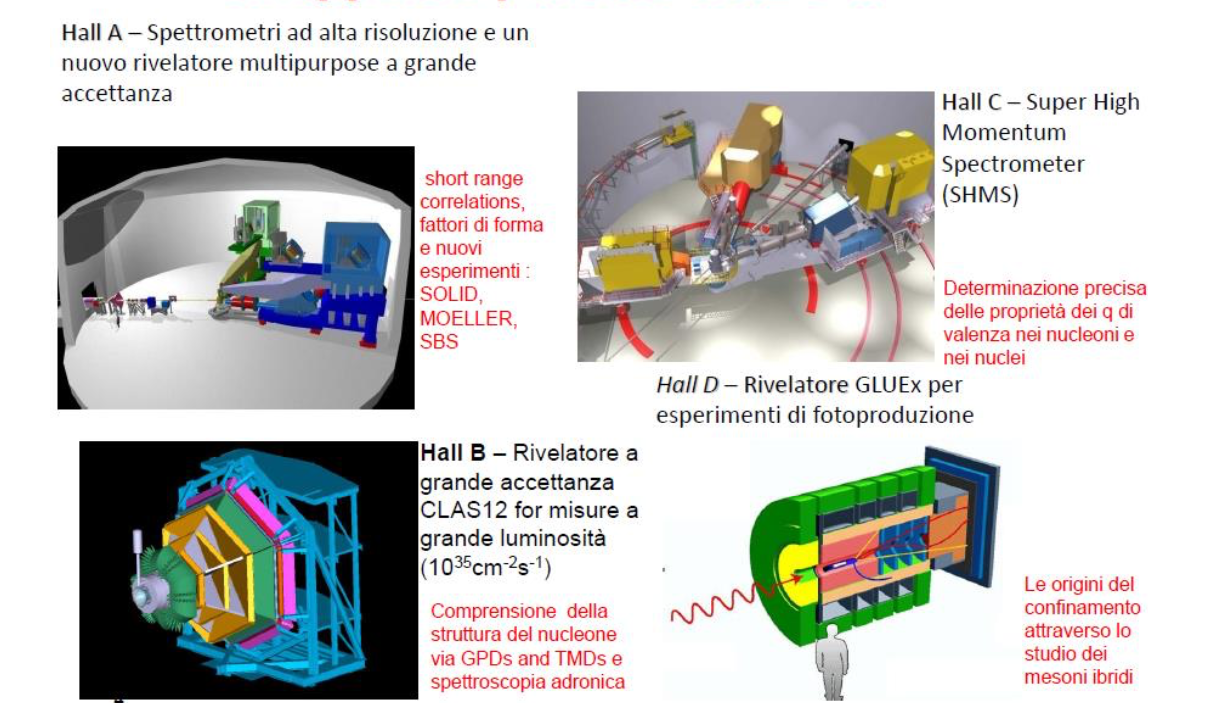 P. Lenisa
Attivita gruppo III
3
Towards the 12 GeV era
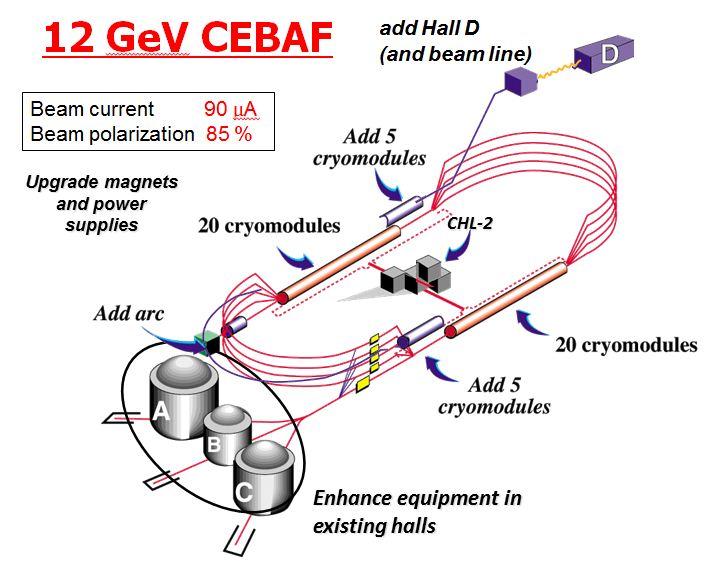 P. Lenisa
Attivita gruppo III
4
Towards the 12 GeV era
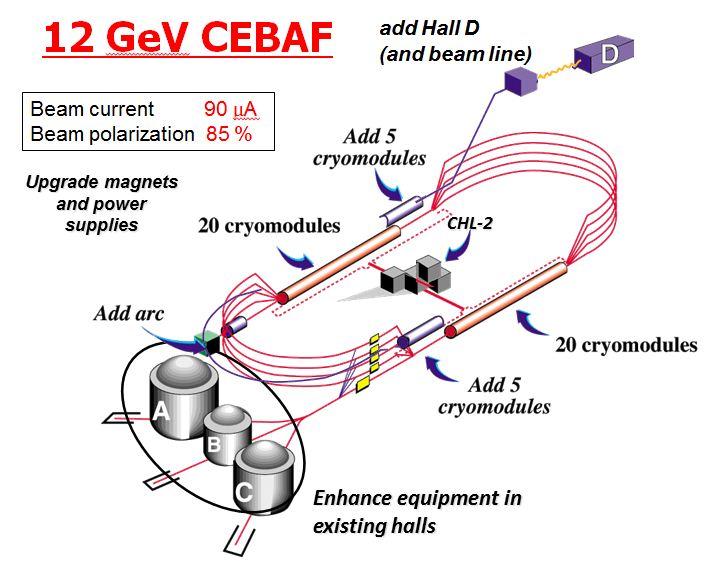 CLAS12 detector
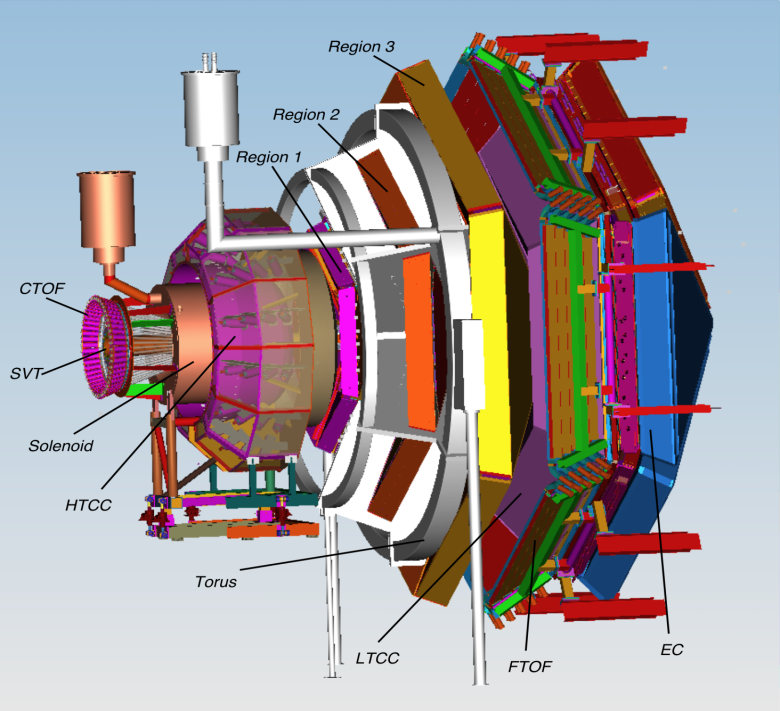 Physics program:
Hadron spectroscopy
Nuclear effects in hadronization
Nucleon structure (TMDs, GPDs)
P. Lenisa
Attivita gruppo III
5
5
Towards the 12 GeV era
Investigating QCD spin-orbit
and dynamic effects
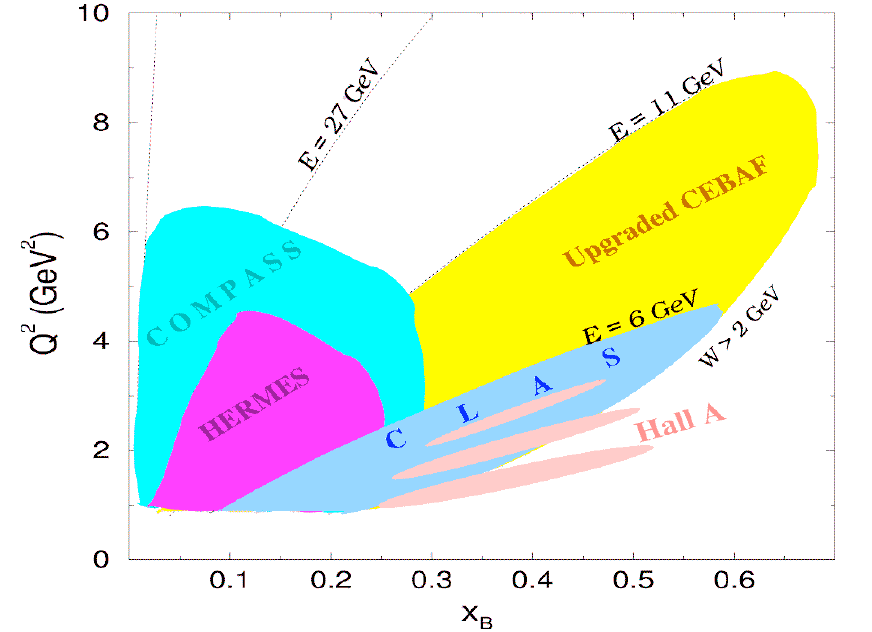 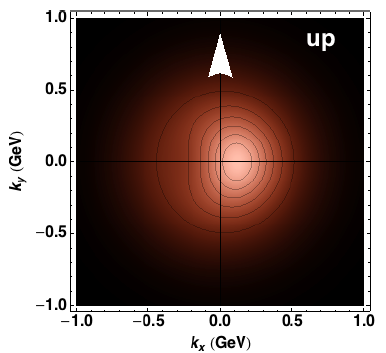 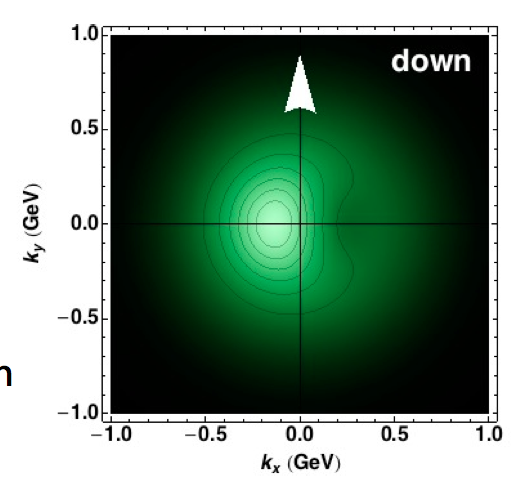 P. Lenisa
Attivita gruppo III
6
6
The CLAS12 RICH
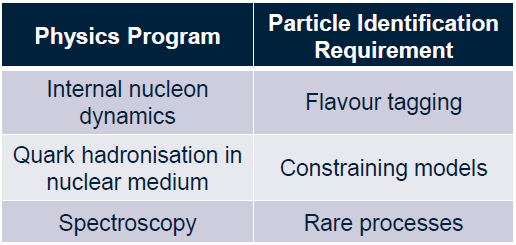 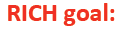 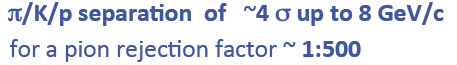 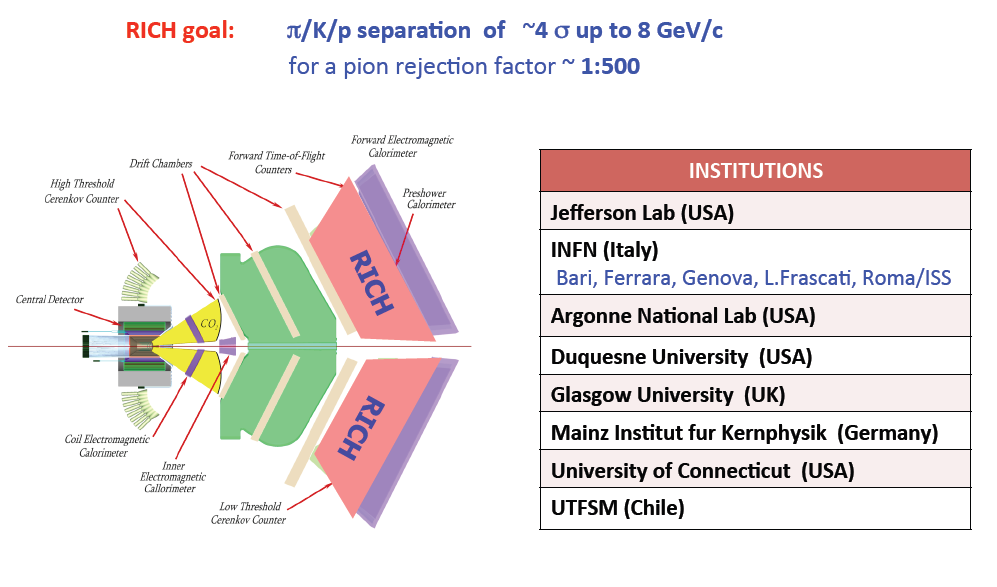 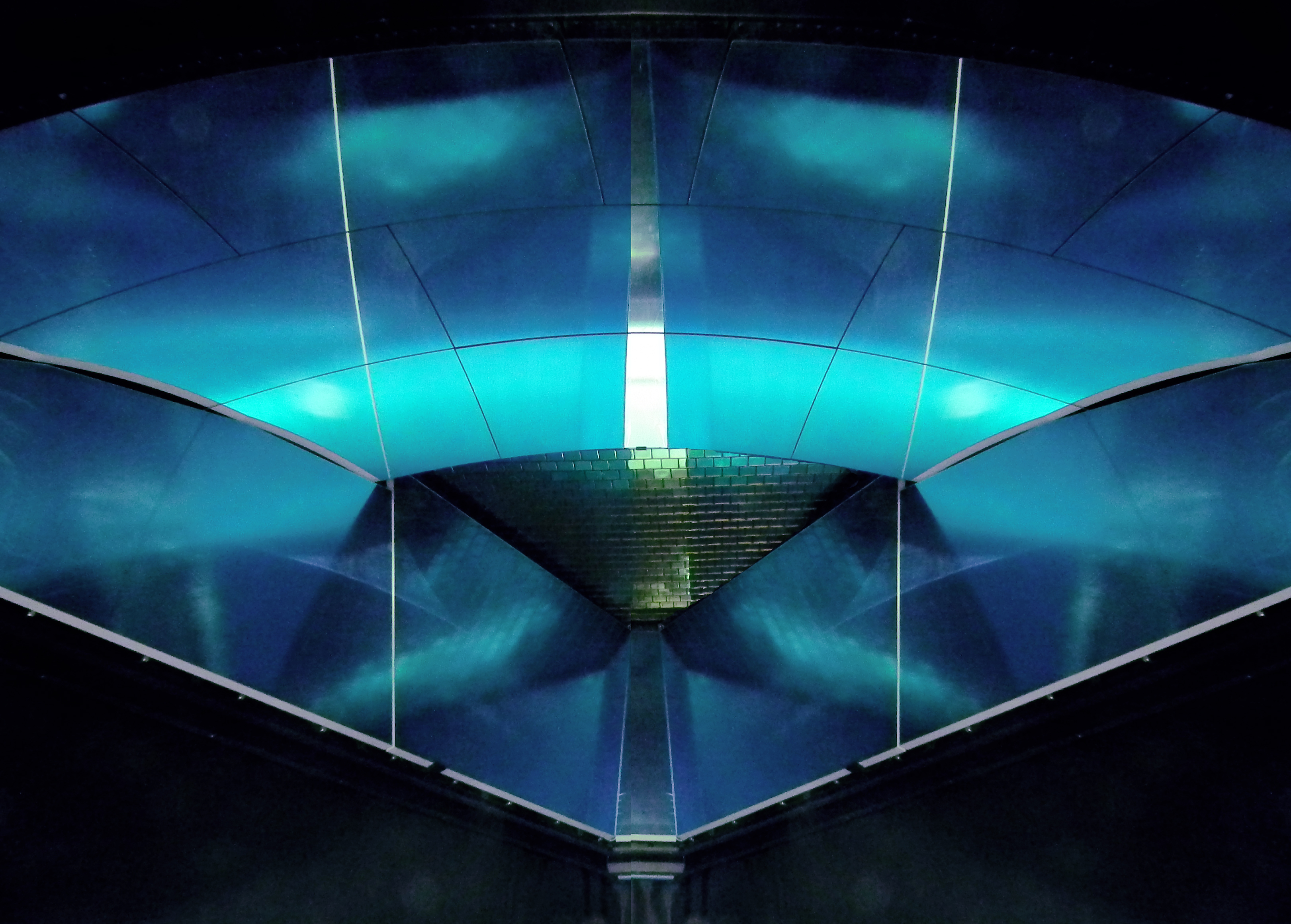 Attivita gruppo III
P. Lenisa
7
The CLAS12 RICH
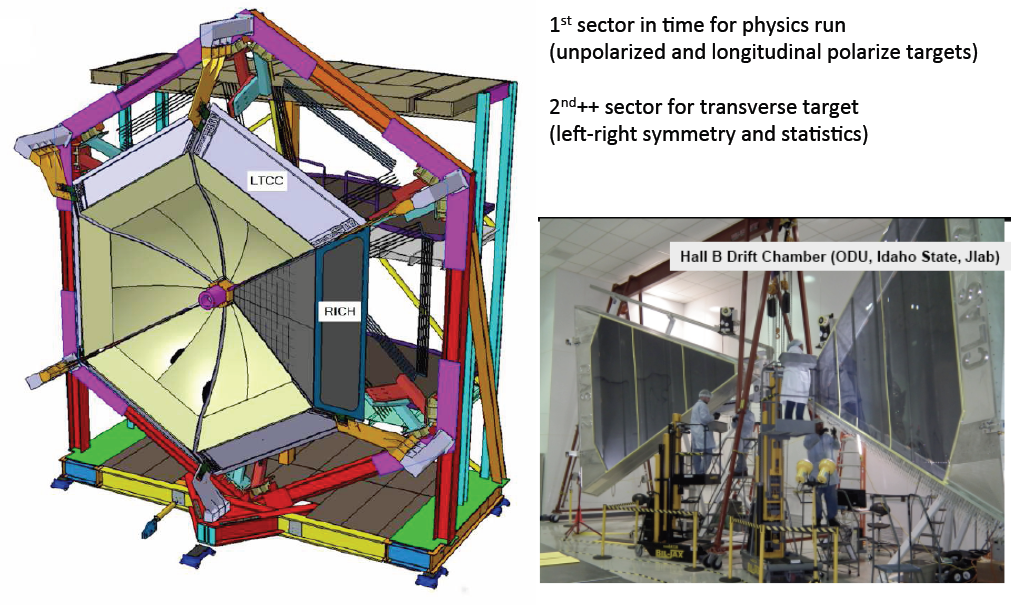 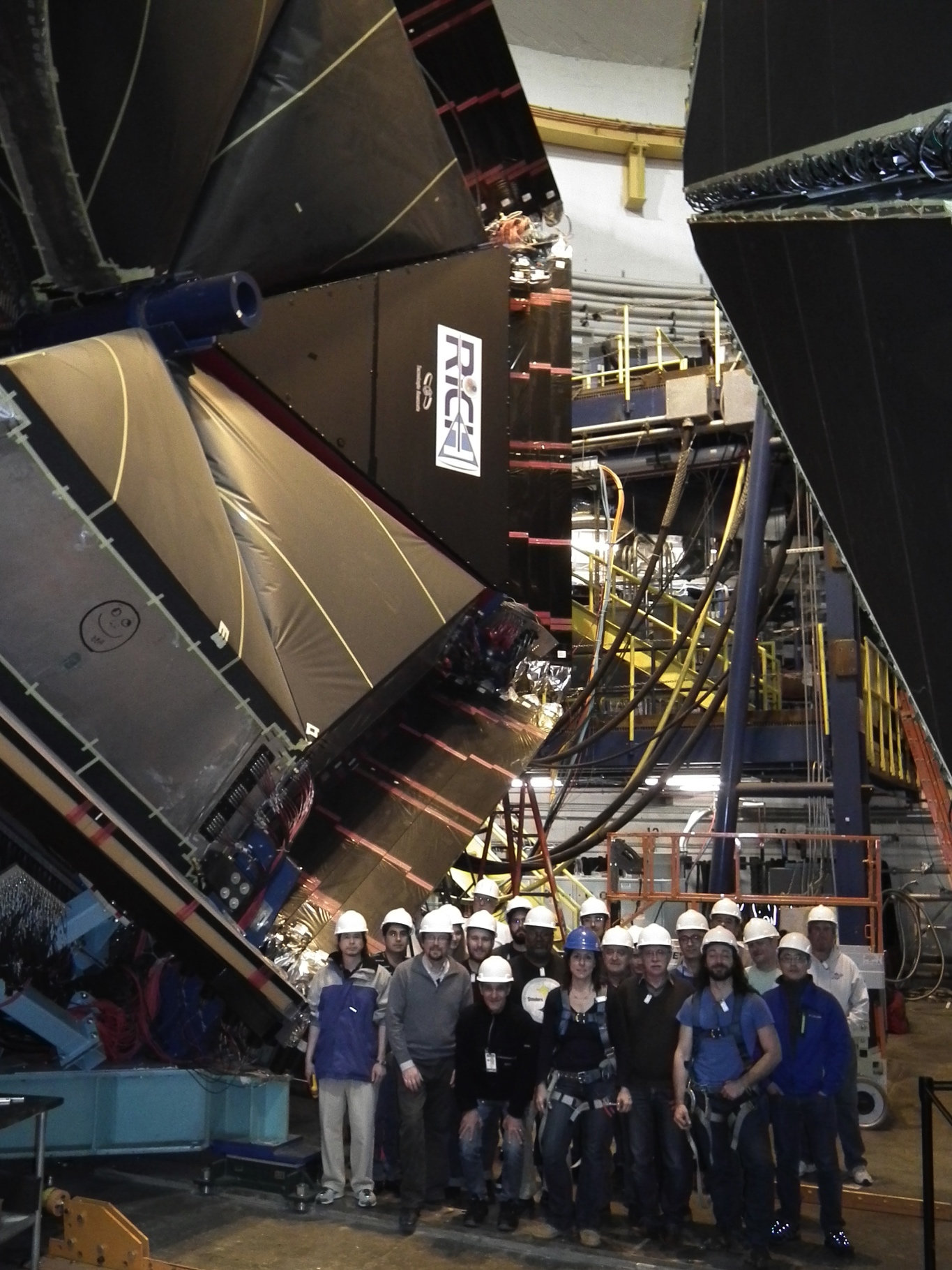 Attivita gruppo III
P. Lenisa
8
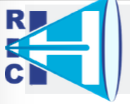 The CLAS12 RICH
First module assembled in November 2017
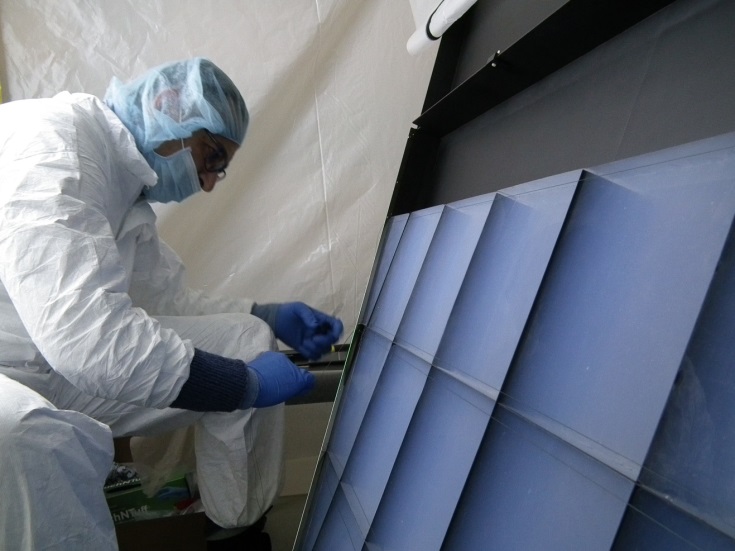 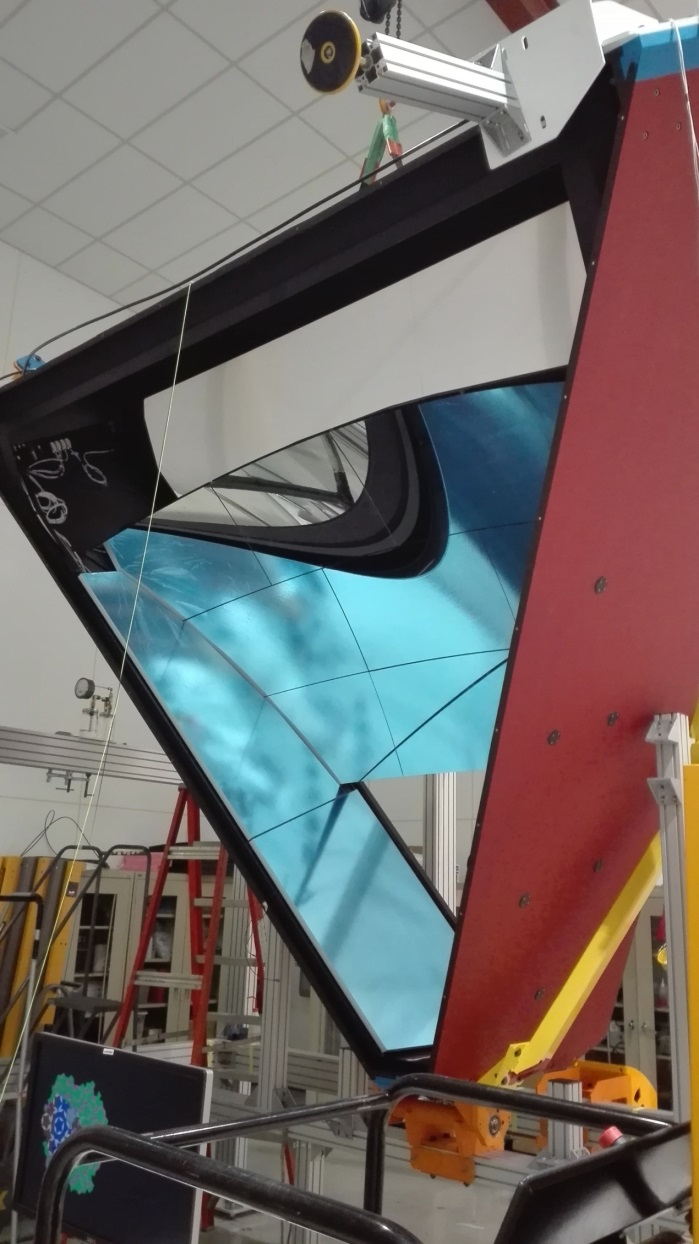 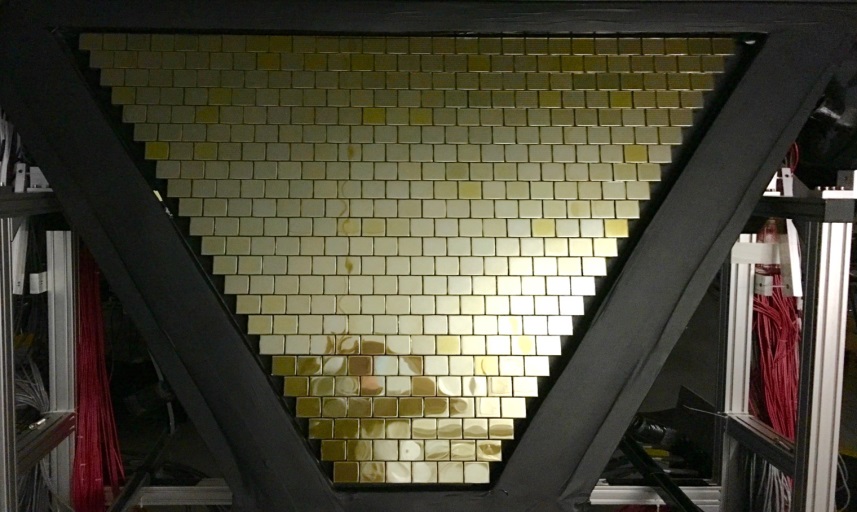 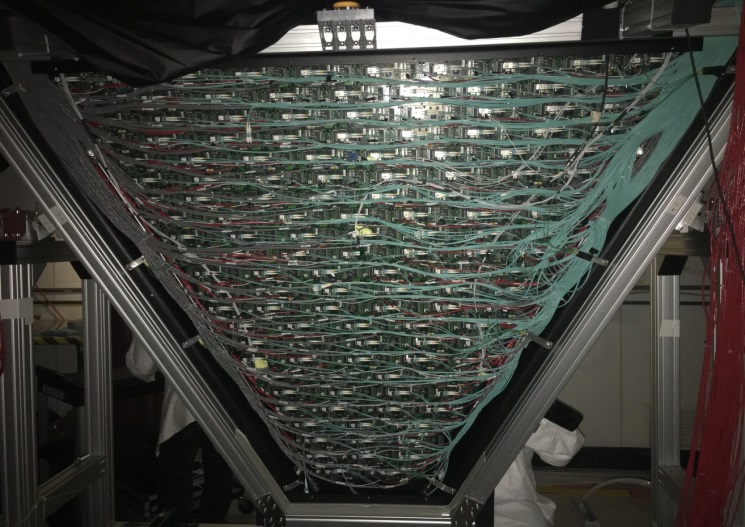 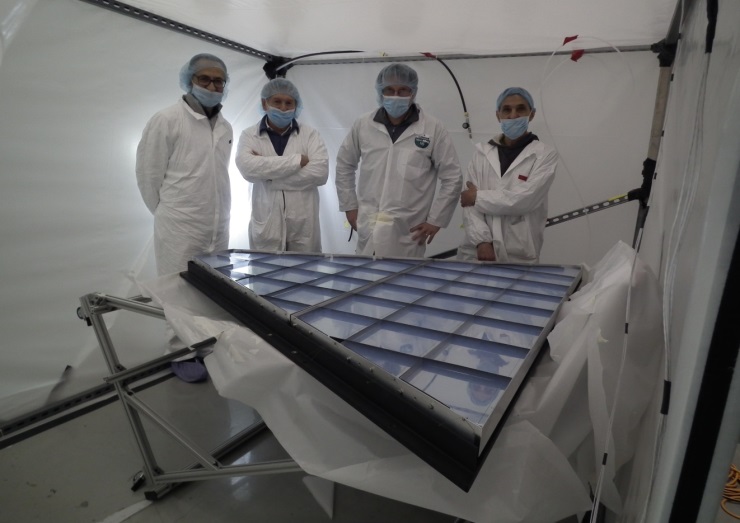 Attivita gruppo III
P. Lenisa
9
Pedestal rms at the limit of sensitivity (1 DAC)
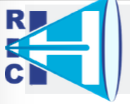 RICH: Online Peformance
RICH stability
Pedestal rms at limit of sensitivity (1 DAC)
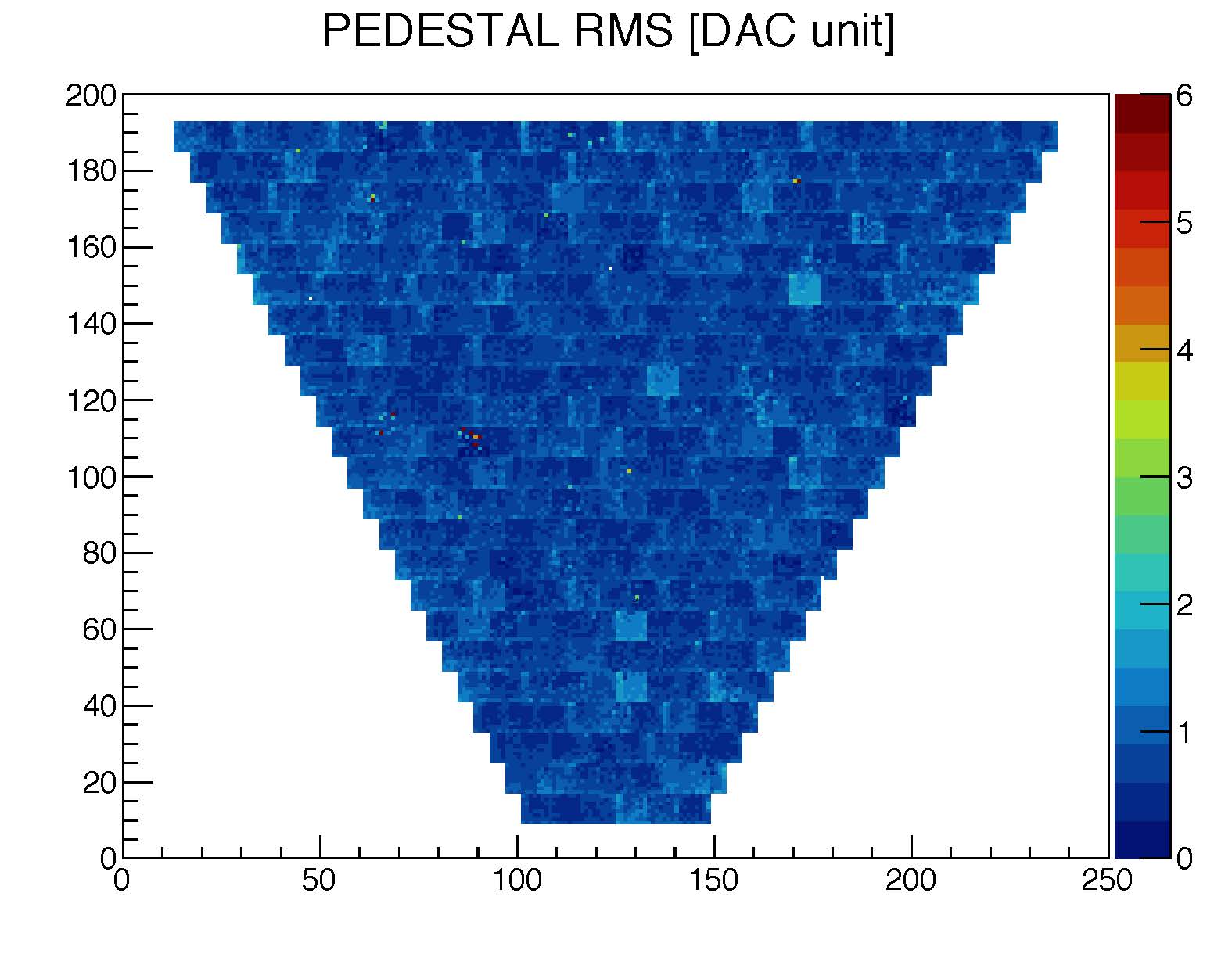 RICH timing
In line with 1 ns resolution expectation
Dt = meas. time – reconstructed time
Reconstructed time: 
Event start time + particle path
Single hits (photons) time walk correction
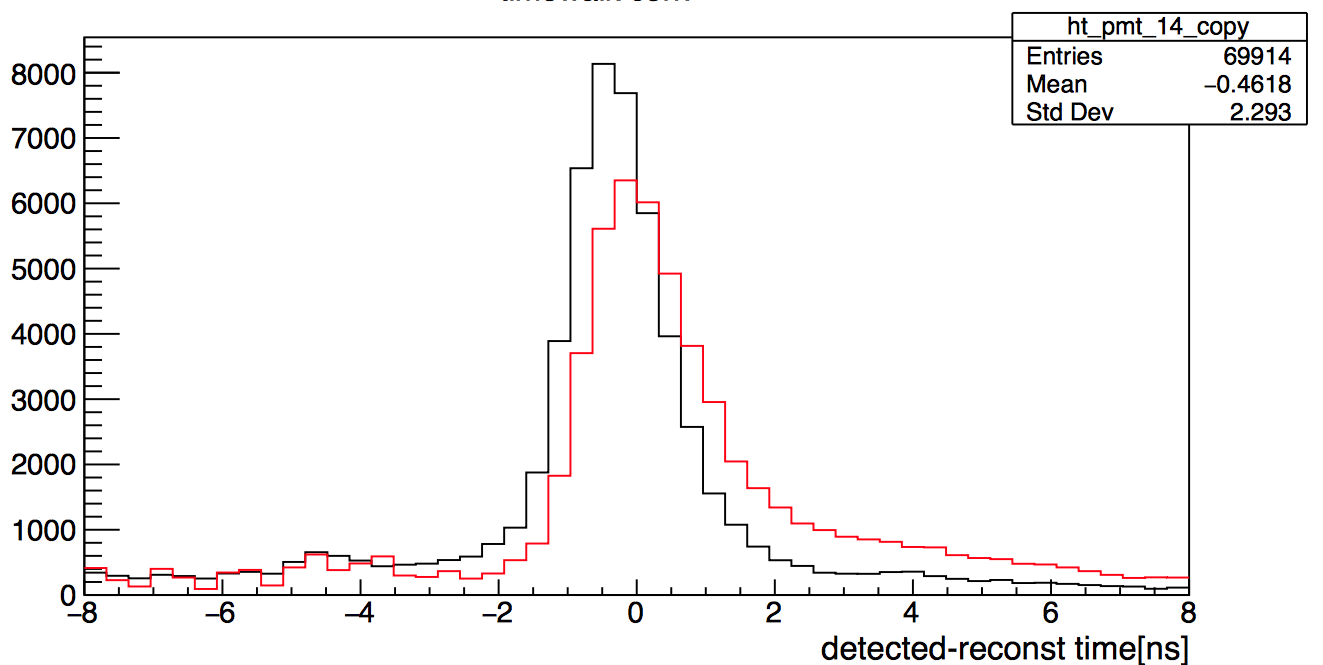 Pedestal ~ 2 months stability
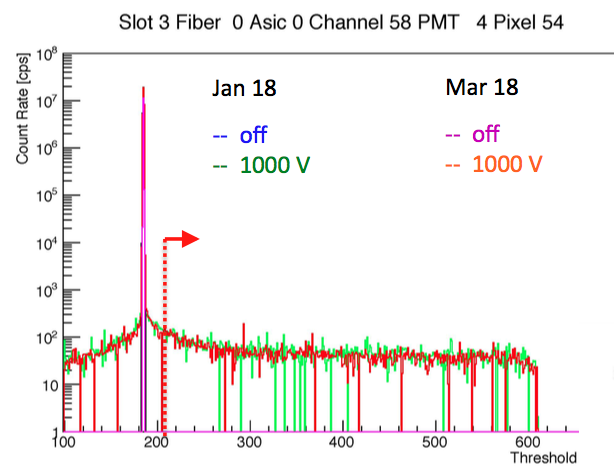 --  before
--  after
Attivita gruppo III
P. Lenisa
10
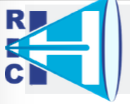 RICH: Event Reconstruction
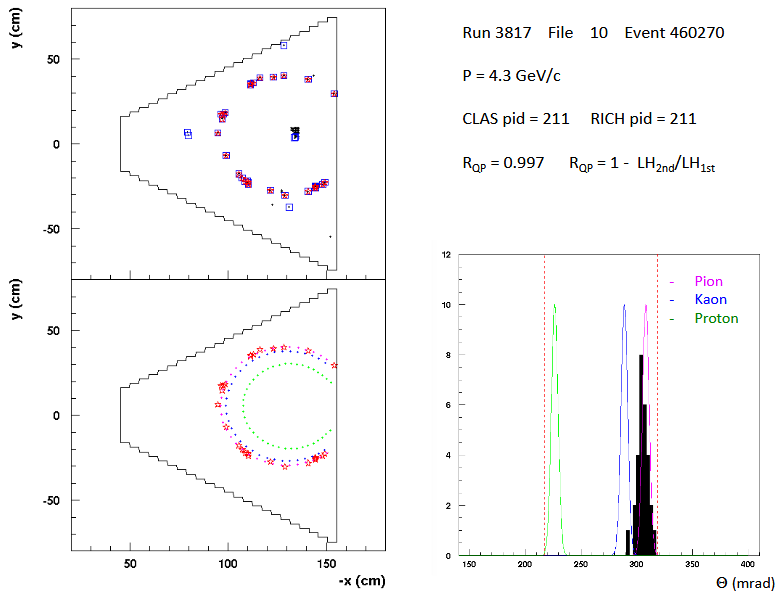 Attivita gruppo III
P. Lenisa
11
Front-End Electronics
Compact and modular electronics to readout multi-anode PMTs
Several groups (JLab DG) and experiments (Gluex, EIC, SOLID) manifest interest for using it
FPGA board (Jlab)
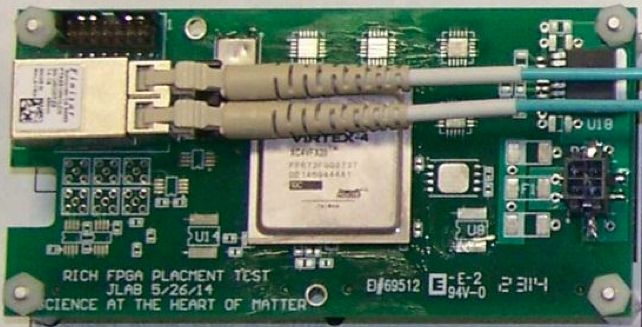 ADAPTER BOARD
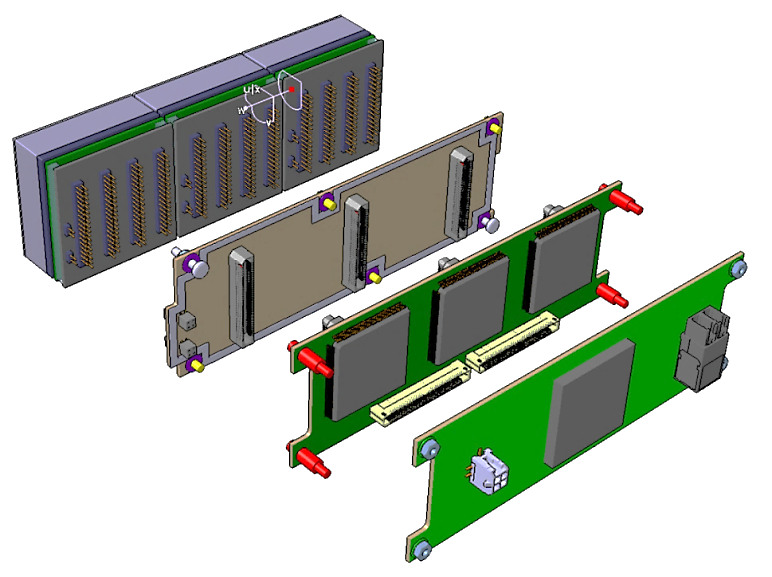 PMTs
ASIC BOARD
ASICs board (Ferrara)
FPGA BOARD
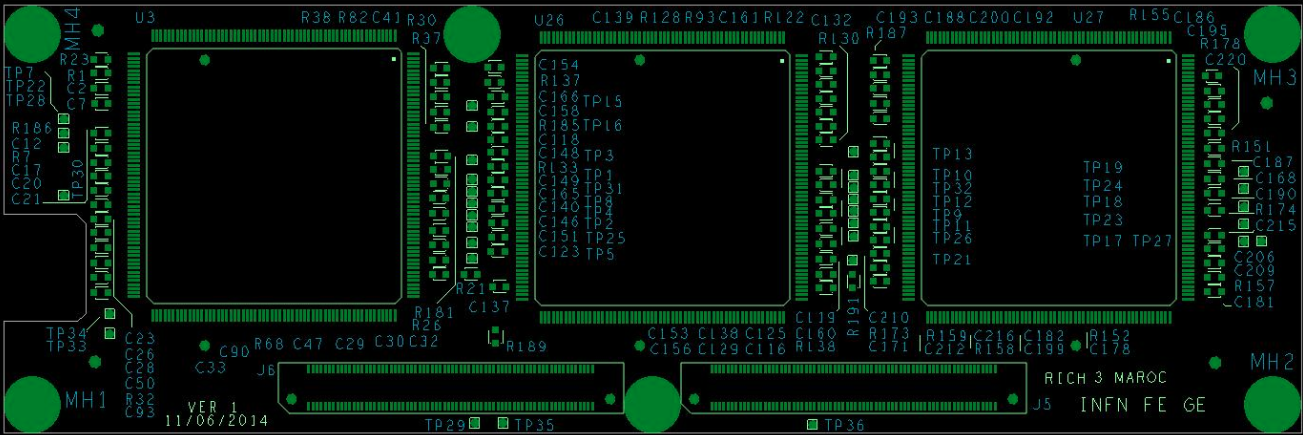 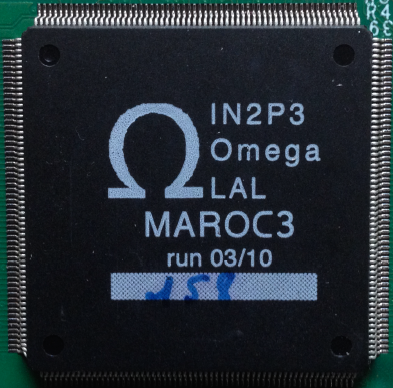 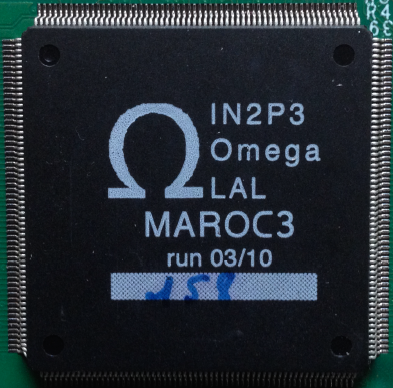 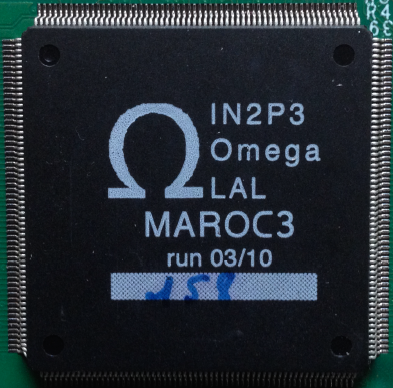 L. Pappalardo
Attivita gruppo III
12
mRICH2 Test (EIC R&D)
beam
Test of a modular RICH using fresnel lens to 

      -  focalize the ring 
      -  reducing gap size to ~ 20 cm 
      -  center the ring
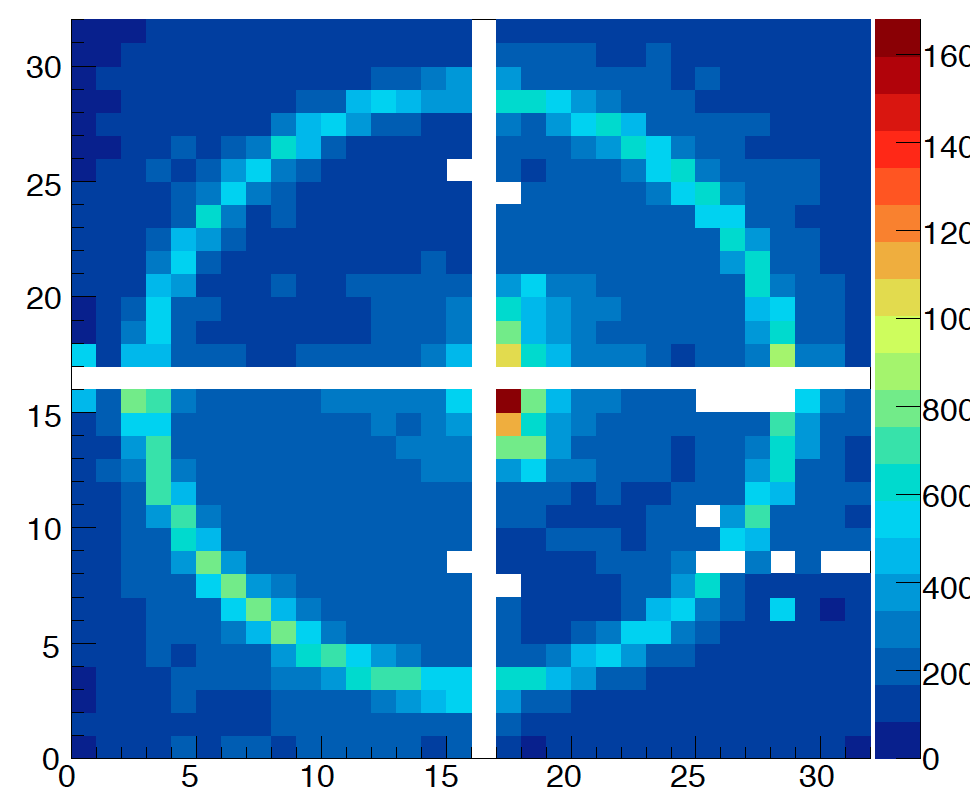 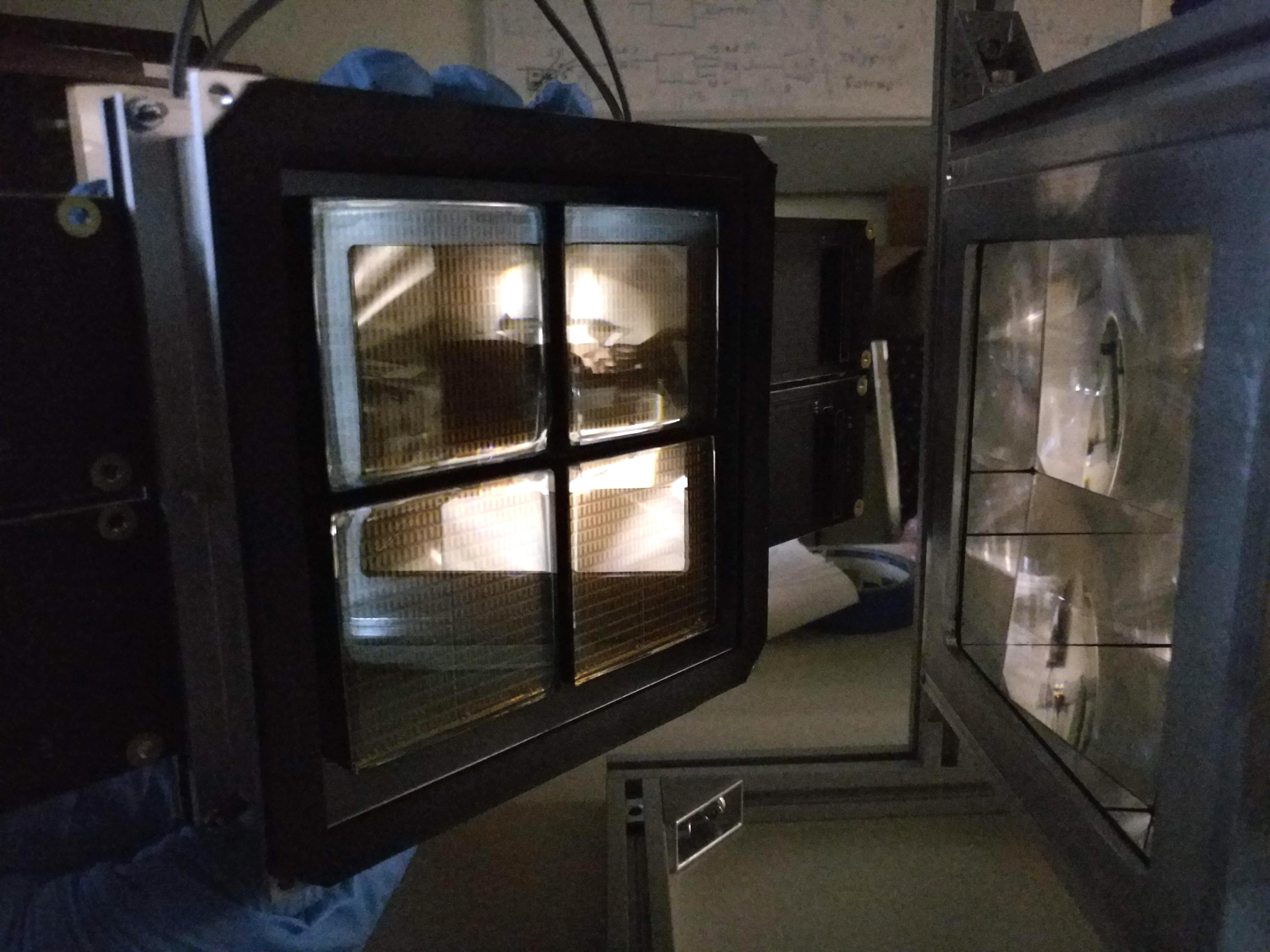 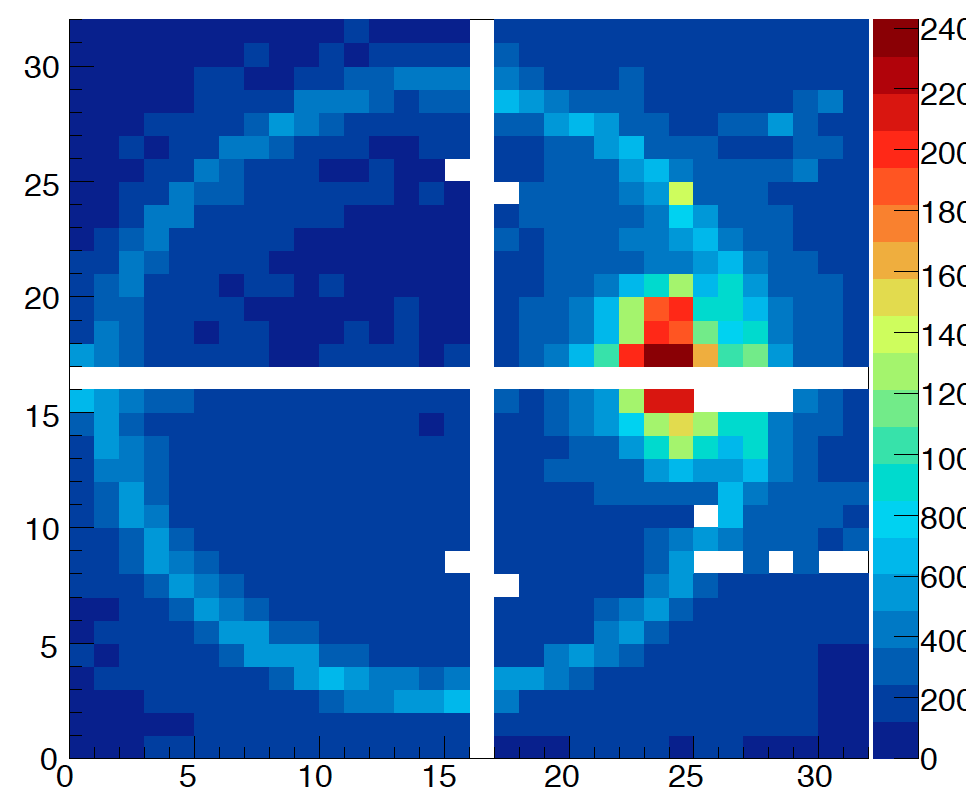 MC
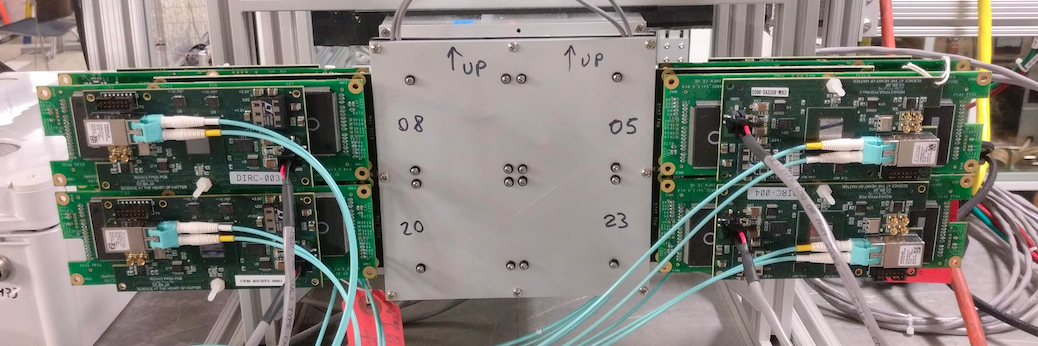 Attivita gruppo III
P. Lenisa
13
Activity with SiPM
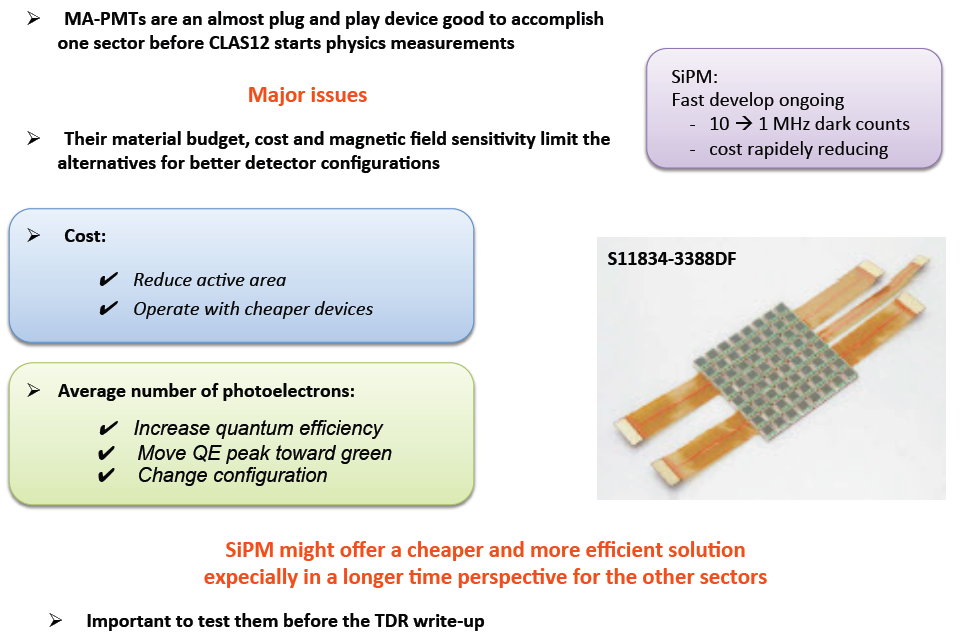 Cooling plate 
Machined @ Ferrara
Front-end electronics
designed @ Ferrara
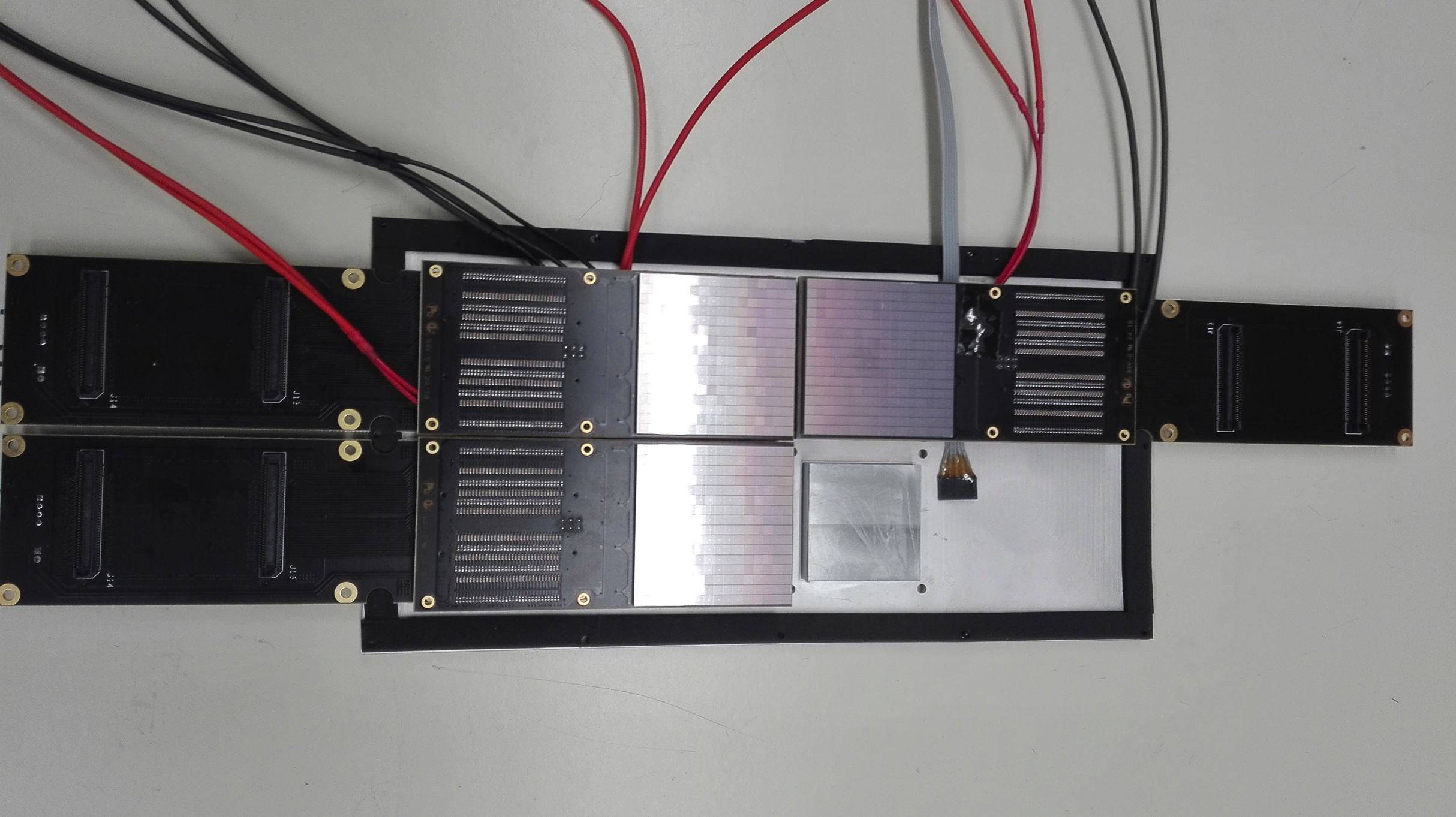 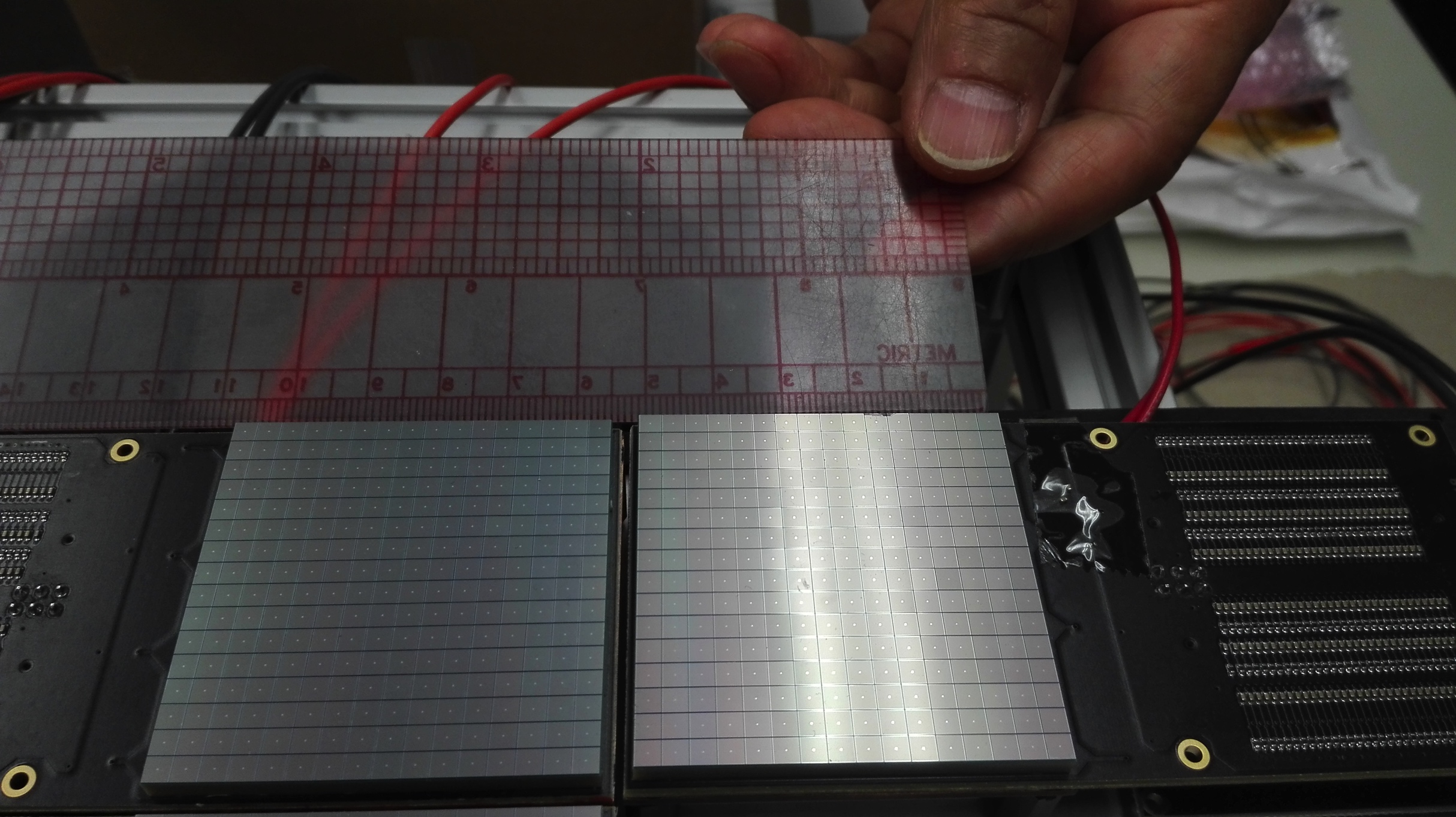 SiPM might offer a cheaper and more efficient solution, expecially in a longer time perspective for other sectors
Attivita gruppo III
P. Lenisa
14
RICH Landscape
✔    Project Premiale CLASMED

             ✔   Gluex DIRC (at Jlab Hall-D) using RICH electronics design
 
       ✔    DOE funded R&D for a future EIC
                    EIC PID Consortium using RICH electronics for the prototype stage
 
Ferrara in 2017: 
       
        ✔    RICH & CLASMED: M. Contalbrigo Project Coordinator

            ✔     Particle ID studies at CLAS12

       ✔     Start construction of the second RICH sector

       ✔     Evaluate the SiPM option for Cherenkov applications

       ✔     SiPM applications for RICH and Medical Imaging
GOAL: 2nd sector ready for the polarized physics runs in fall 2020
Attivita gruppo III
P. Lenisa
15
HD-ICE TRANSVERSE TARGET(L. Barion, G. Ciullo, M. Contalbrigo, P.L., M. Statera, F. Spizzo)
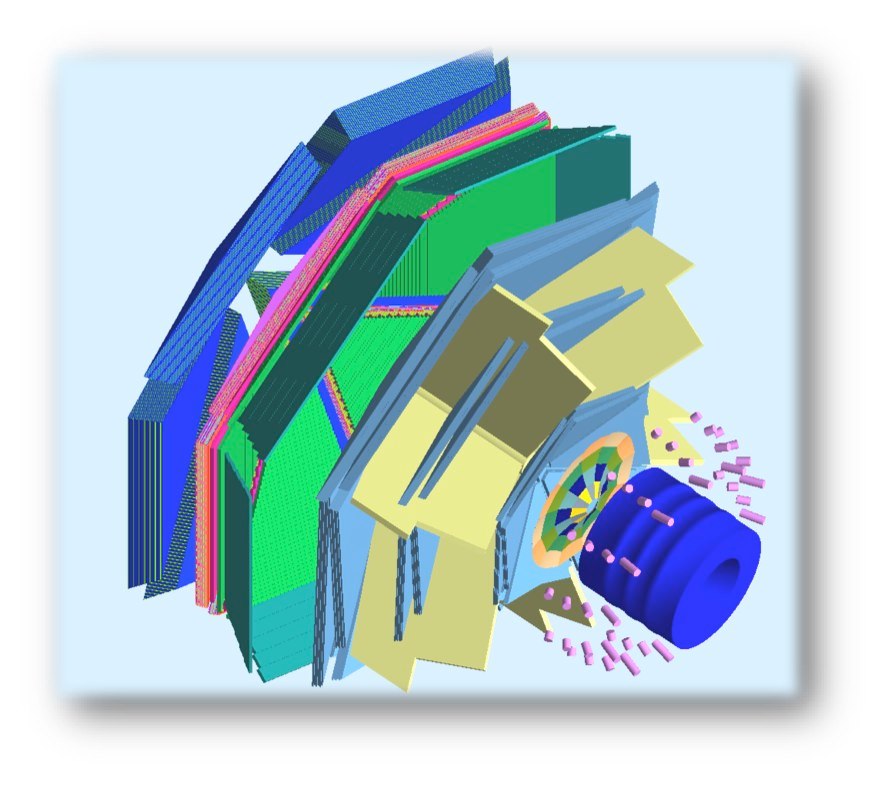 CLAS12
HD-ice 
polarized
tracking solenoid
 design field 5 T longitudinal
 HDice target working field 2 T
 4K L-He cryostat
 diameter 440 to 942 mm
 length 1500 mm
target
HDice Transverse Target:
 high polarization
 f 25 mm – Length 25 mm
 transverse field 0.5-1.25 T
polarized 
 e- beam
superconducting
solenoid
superconducting 
torus
BULK TRANSVERSE MAGNET
bulk cylinder
 MgB2 
 longitudinal shield
 transverse magnetization
features 
 no current leads
 Cu free
 self tuning
 few mm thickness
 external magnet
  for magnetization
existing sample (courtesy of G. Giunchi)
diameter 39 mm
length 90 mm
thickness ~1 mm
17
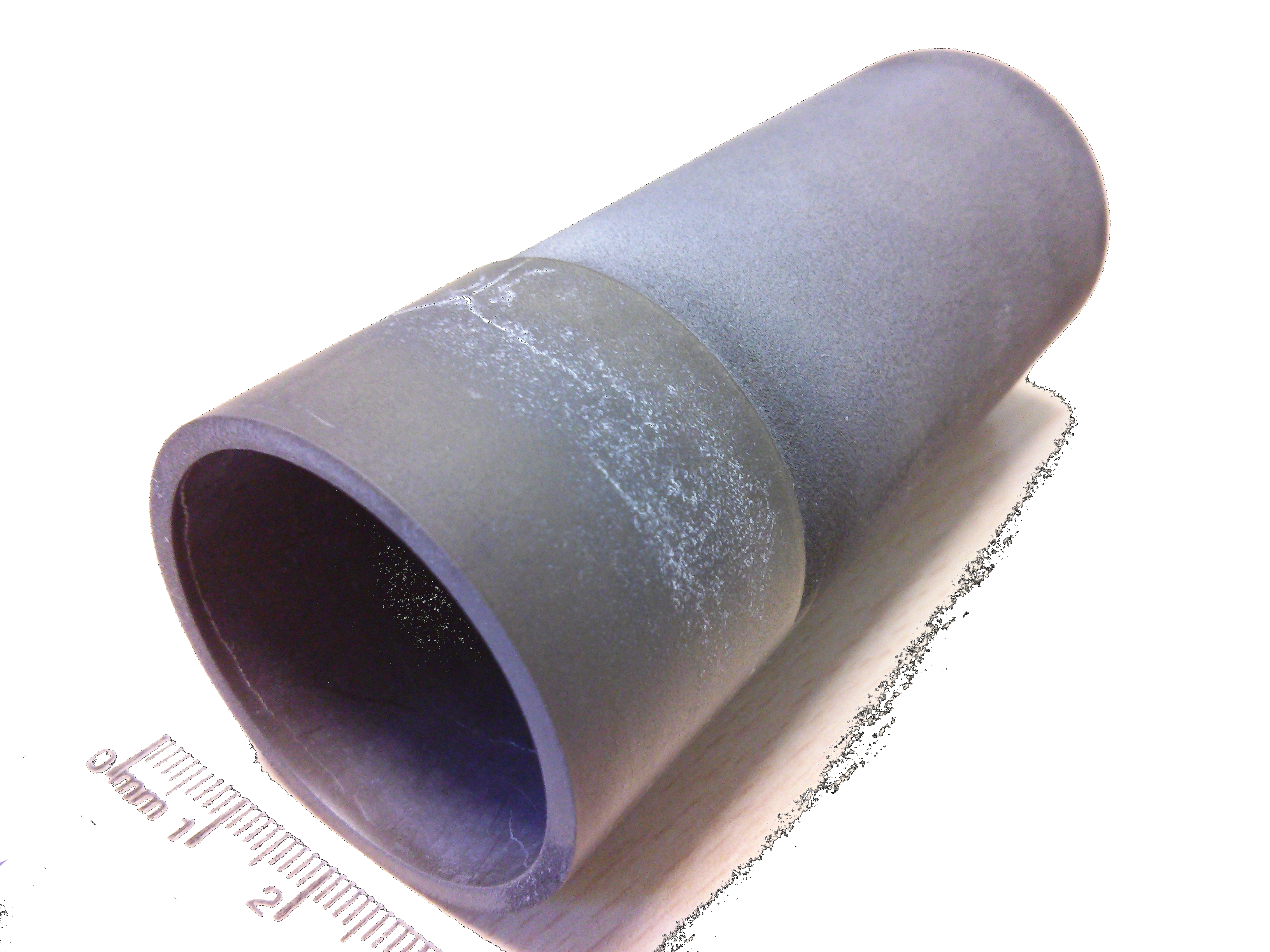 By
Bz
FERRARA SETUP
resistive magnet
 transverse field 
 custom poles
 max field about 1 T
 vacuum chamber (316L and Al)
 liquid free cryostat
 controlled cylinder temperature 
 minimum temperature <20 K
 DB/B < 2 10-3 
  (on cylinder volume)
cylinder
18
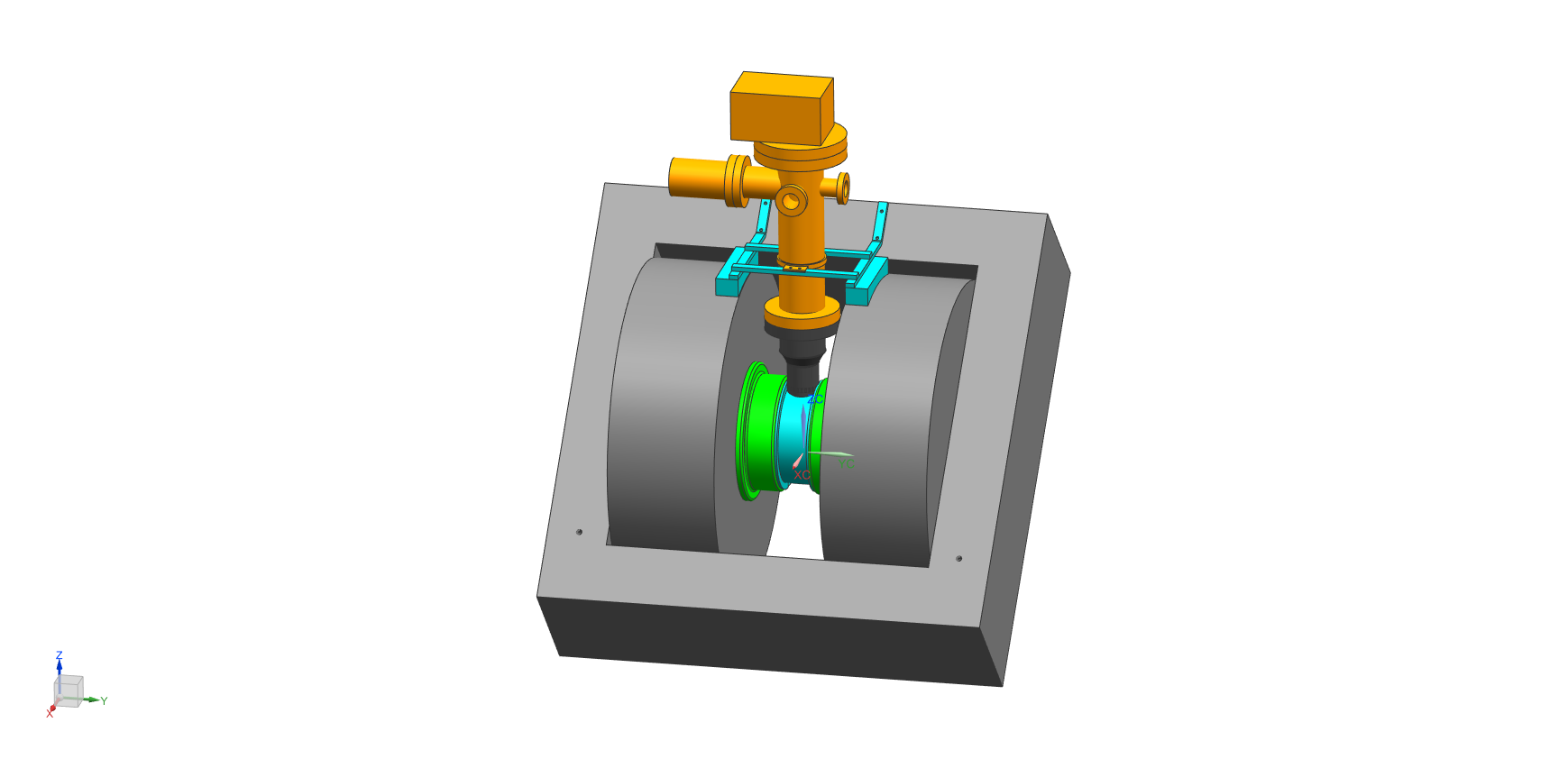 coldhead
support (316L)
turbo
Al chamber
chamber (316L)
support (nylon)
pole
(ARMCO)
resistive coil
iron yoke
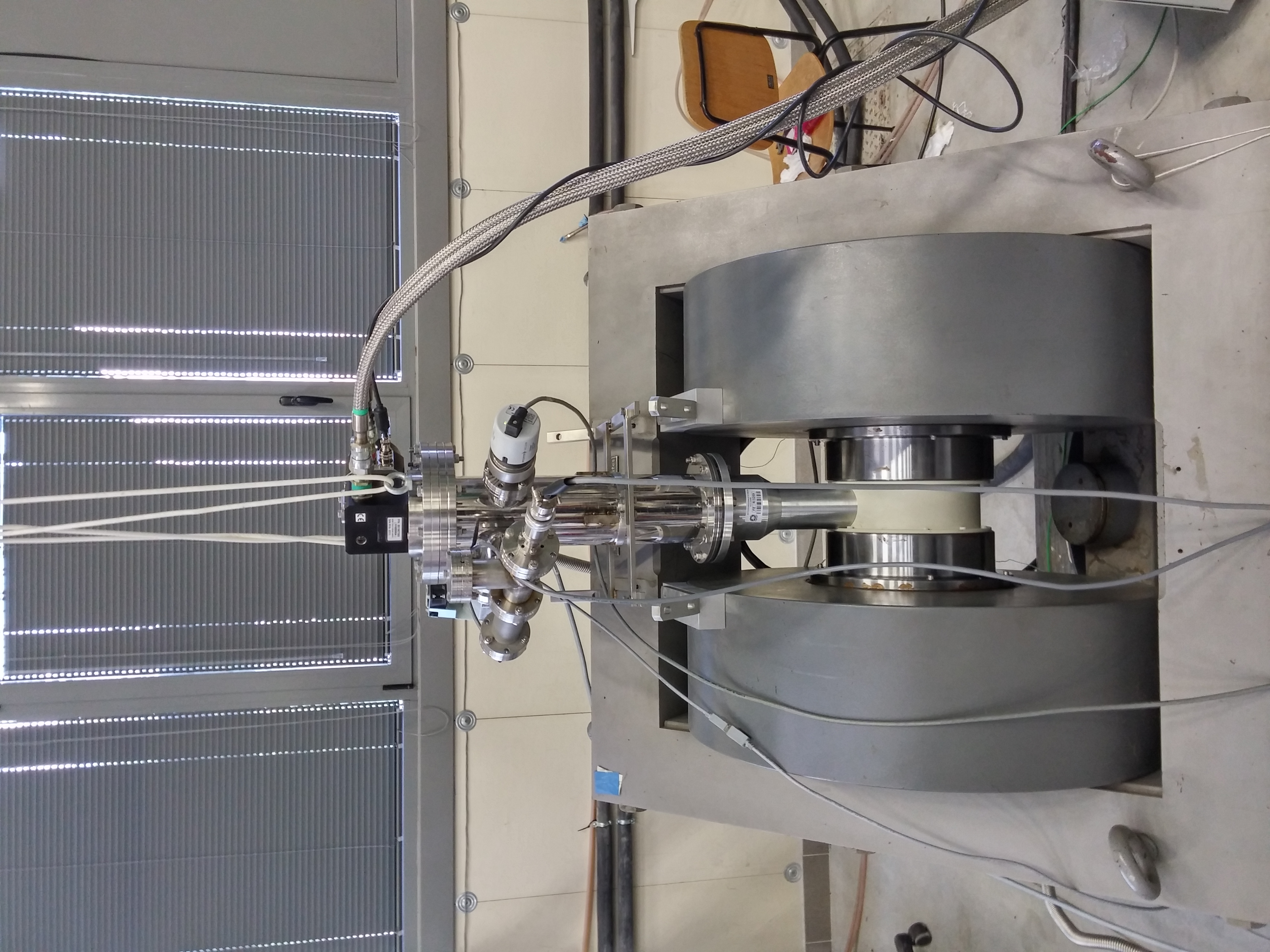 M. Statera
19
MAGNETIZATION and SHIELDING
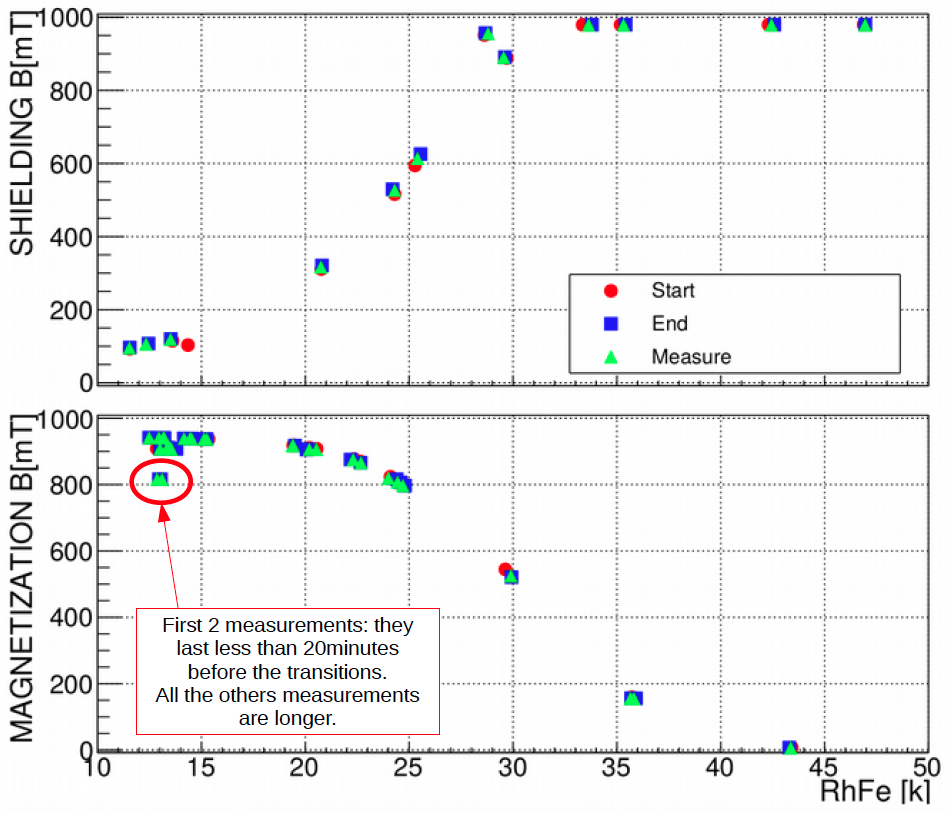 Caratterizzazione Campo
verso temperatura
Utile per definire modello
ed estrapolare a 
condizioni di esperimento
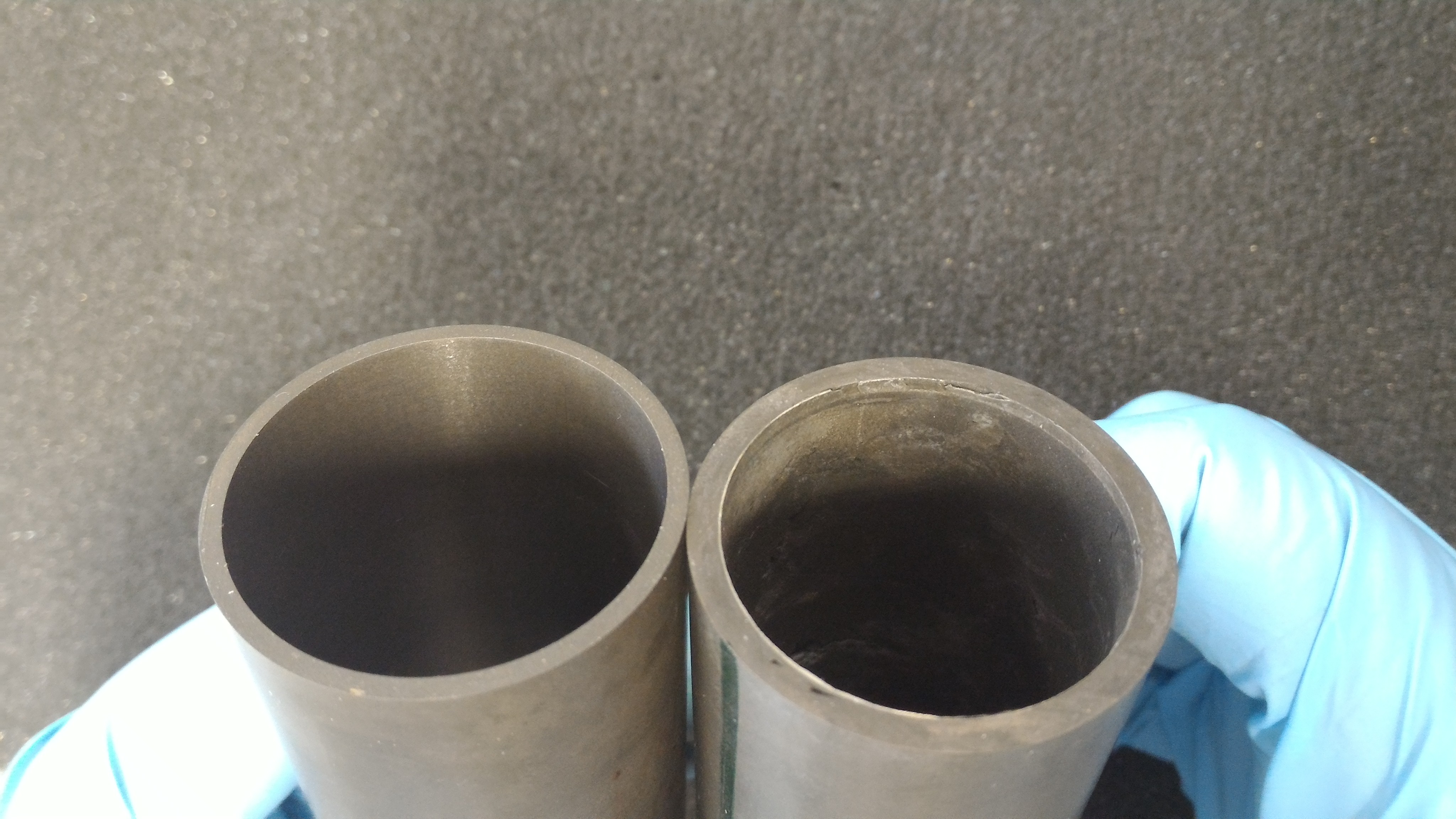 Il gruppo di Ferrara @ JLAB12
Responsabilita’:
M. C.: responsabile locale e nazionale di JLab12
M. C. responsabile progetto RICH
M. C. & L.P. Co-spokesperson di diverse proposte di esperimento (PAC34,37,38,39)

Contributi principali:
RICH detector (M.C., A. Movsysian, L. Barion, A. Scarabotto)

      - Caratterizzazione proprieta’ ottiche radiatore aerogel (@ SILAB)
      - Test su fascio elettronica di lettura (Fermilab) 
      - Stress test componenti (stabilita’ verso temperatura, umidita’. radiazione..)
      - SIPM Applications on RICH and Medical Imaging

Configurazione magnetica per HD_Ice target (M.C., G. Ciullo, L. Barion, M. Statera)

Analisi dati  (M.C., A. Movsisyan)
Attivita gruppo III
P. Lenisa
21
JEDI
Jülich Electric Dipole moment Investigations
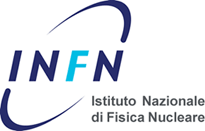 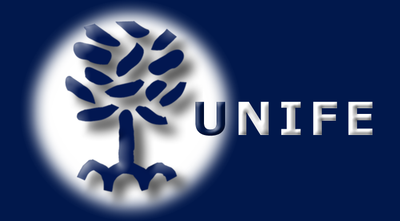 JEDI (2018-2022)
Polarization technology for precision experiments.

 Search for electric dipole-moments in storage rings:
First measurement of deuteron – EDM at COSY.
Production of Technical Design Report for a first generation machine.

In addition: 
Time Reversal Invariance Test at COSY
Longitudinal spin-filtering test at COSY (?) 
Internal target at LHCb (-> CSN1) ?
P. Lenisa
23
Attivita gruppo III
EDM of fundamental particles
Elementary particles (including hadrons) have a definite partiy and cannot have EDM
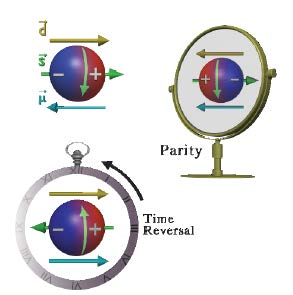 Unless  P and T reversal are violated
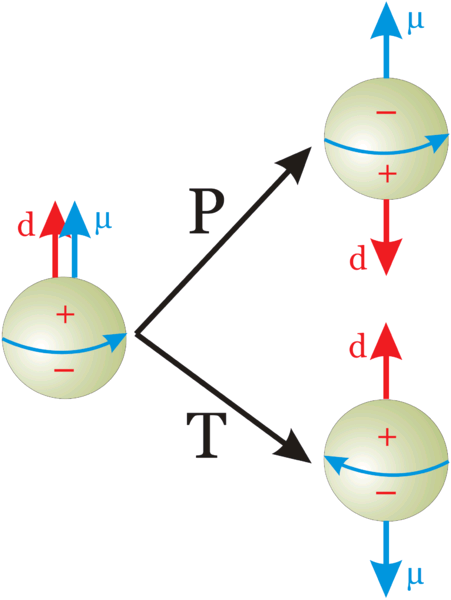 s: spin
m: magnetic dipole moment
d: electric dipole moment
Permanent EDMs violate P and T
Assuming CPT to hold, CP is violated also
P. Lenisa
24
Attivita gruppo III
EDM: upper limits
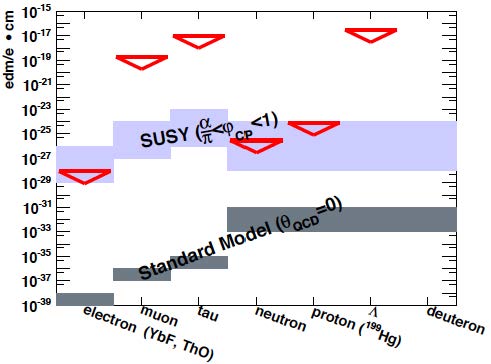 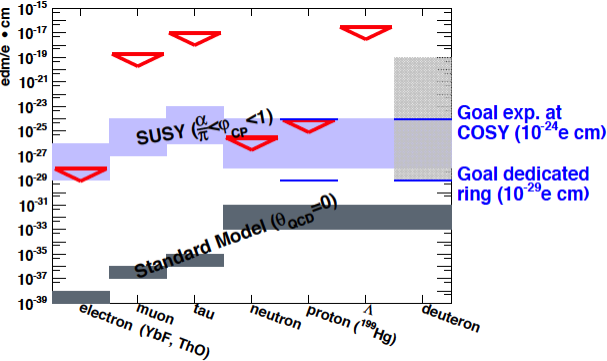 P. Lenisa
25
Attivita gruppo III
EDM of charged particles: use of storage rings
PROCEDURE
Place particles in a storage ring
Align spin along momentum ( freeze horizontal spin precession)
Search for time development of vertical polarization
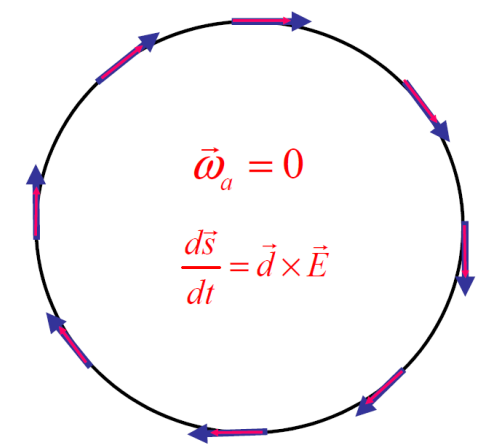 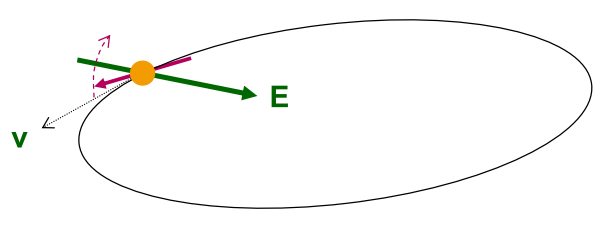 P. Lenisa
26
Attivita gruppo III
Requirements
POLARIMETER
The sensitivity to polarization must by large (0.5).
The efficiency of using the beam must be high (> 1%).
Systematic errors must be managed (< 10‒6).
POLARIZED BEAM
Polarization must last a long time (> 1000 s).
Polarization must remain parallel to velocity.
LARGE ELECTRIC FIELDS (E=10 MV/m).
SYSTEMATIC ERROR PLAN
P. Lenisa
27
Attivita gruppo III
COoler  SYnchrotron  (FZ-Jülich, GERMANY)
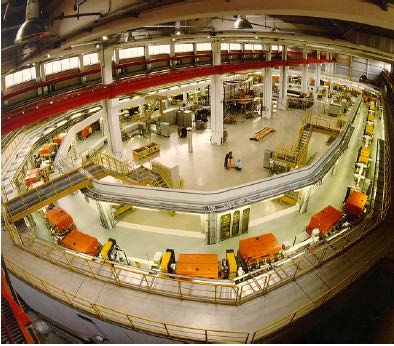 COSY provides polarized protons and deuterons with p = 0.3–3.7 GeV/c

           Ideal starting point for charged particles EDM search
28
Attivita gruppo III
Experimental tests at COSY
Inject and accelerate polarized deuterons to 1 GeV/c
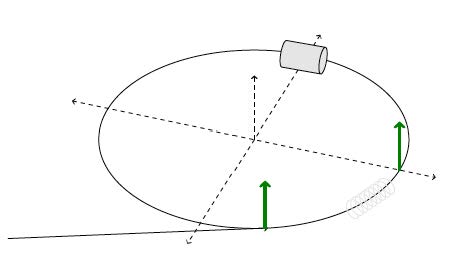 P. Lenisa
29
Attivita gruppo III
Experimental tests at COSY
Inject and accelerate polarized deuterons to 1 GeV/c
Flip spin in the horizontal plane with help of solenoid
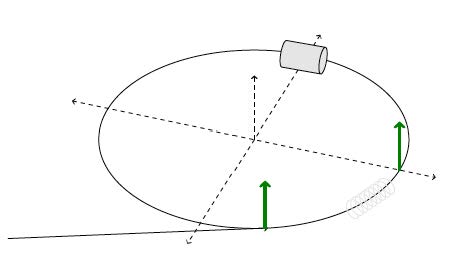 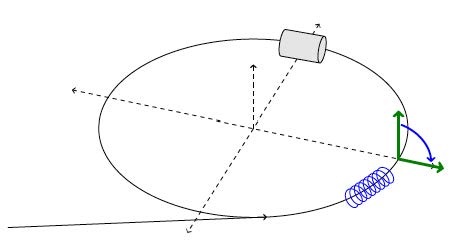 P. Lenisa
30
Attivita gruppo III
Experimental tests at COSY
Inject and accelerate polarized deuterons to 1 GeV/c
Flip spin in the horizontal plane with help of solenoid
Extract slowly (100 s) beam on target
Measure asymmetry and determine spin precession
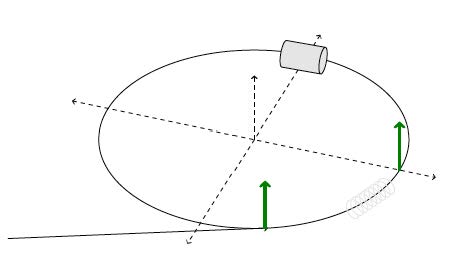 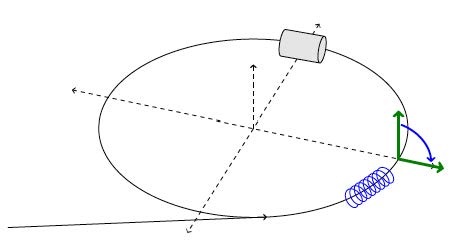 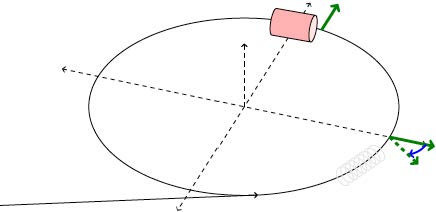 P. Lenisa
31
Attivita gruppo III
EDDA beam polarimeter
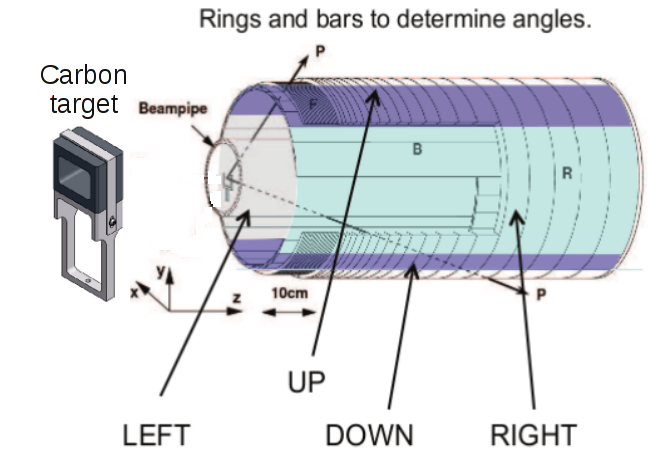 ASYMMETRIES
Analyzing power
VERTICAL polarization
beam
HORIZONTAL polarization
Analyzing power
Beam moves toward thick target                continuous extraction               
Elastic scattering (large cross section for d-C)
32
Attivita gruppo III
Spin-precession measurement
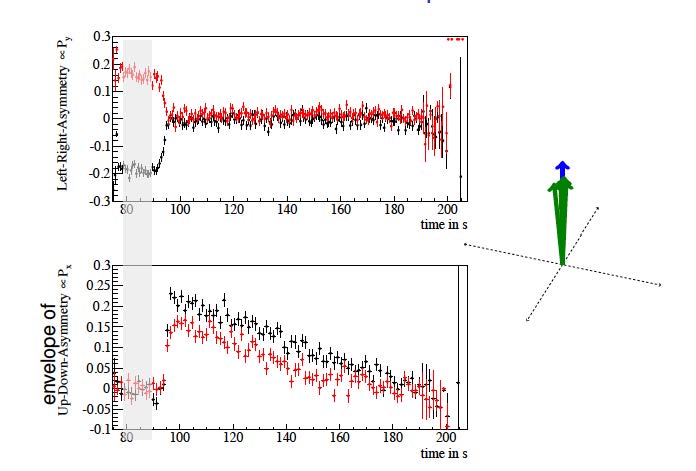 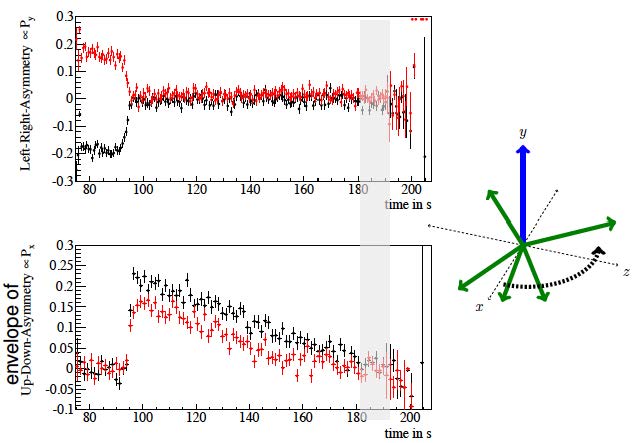 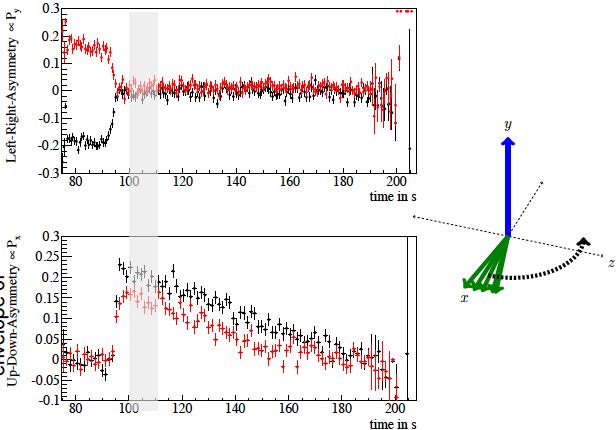 P. Lenisa
33
Attivita gruppo III
Results: spin coherence time
Short Spin coherence time:
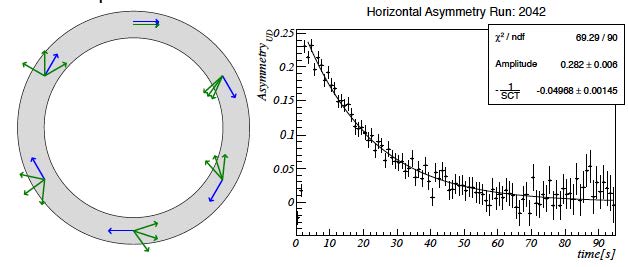 Unbunched beam: 
Dp/p=10-5->Dg/g=2x10-6, Trev=10-6s
Decoherence after < 1s
Bunching eliminates 1st order effect in Dp/p:
SCT t = 20 s
Long Spin coherence time:
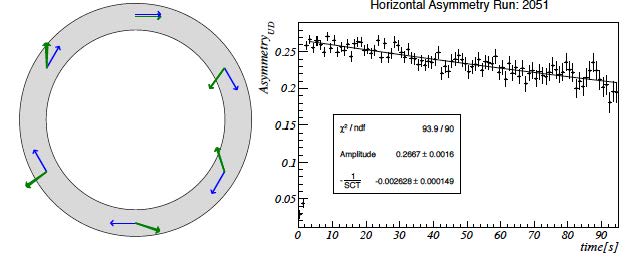 Betatron oscillations cause variation of orbit length
Correction wit sextupoles
SCT t > 1000 s
P. Lenisa
34
Attivita gruppo III
The goal:
first direct measuerement of deuteron EDM
with RF-technique
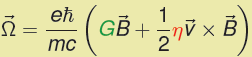 Pure magnetic ring (existing machines)
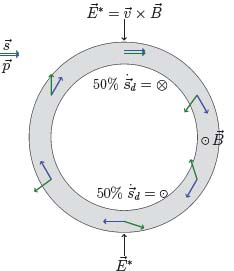 Problem: precession caused by magnetic moment:.
- 50 % of time longitudinal polarization  || to momentum 
- 50 % of time is anti-||

E* in particle rest frame tilts spin (due to EDM) up and down

 No net EDM effect
35
Attivita gruppo III
The goal:
first direct measuerement of deuteron EDM
with RF-technique
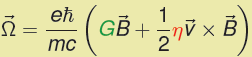 Pure magnetic ring (existing machines)
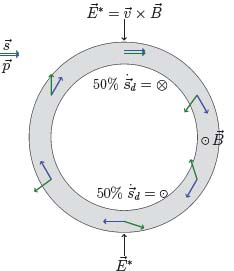 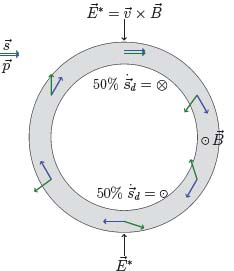 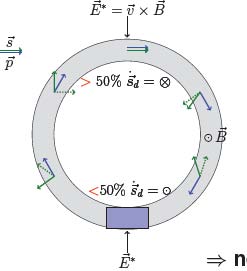 Problem: precession caused by magnetic moment:.
- 50 % of time longitudinal polarization  || to momentum 
- 50 % of time is anti-||

E* in particle rest frame tilts spin (due to EDM) up and down

 No net EDM effect
Solution; use of resonant „magic“ Wien-filter in ring (E+vxB=0)

E*=0 	 particle trajectory not affected
B*0	 magnetic moment is influenced

 net EDM effect can be observed!
36
Attivita gruppo III
Magic RF Wien filter
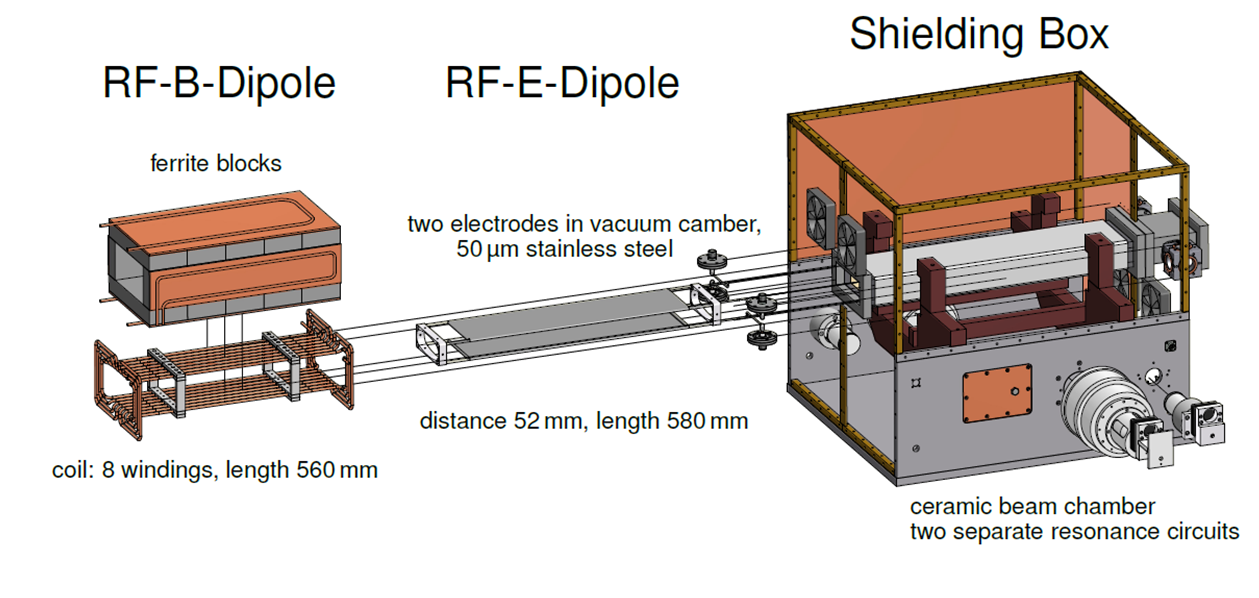 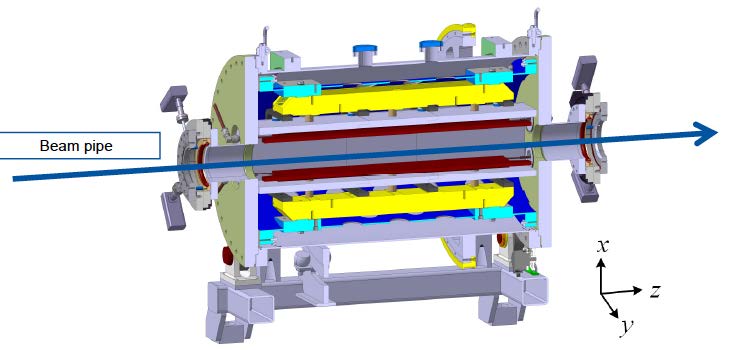 Avoids coherent betatron oscillations of beam. .
First direct measurement at COSY.
 ER= - g x By „Magic RF Wien Filter“     no Lorentz force
First prototype successful commissioning in 2015
New „wave-guide“ device designed and construced: test started June 2017
GOAL: 1st ever measurement of deuteron EDM before 2021
37
INFN contribution: development of a new high-efficieny polarimeter
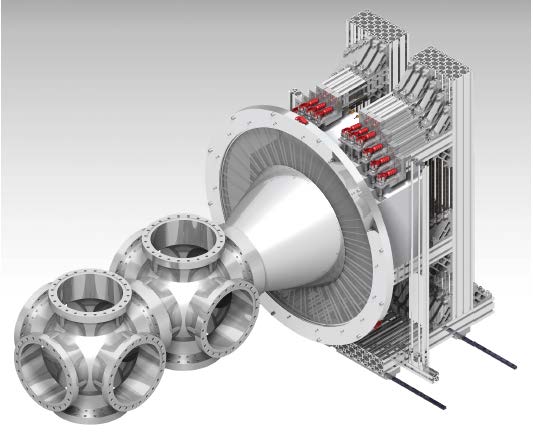 P. Lenisa
38
Attivita gruppo III
Development of SiPM based readout system(L. Barion, S. Basile, R. Malaguti, P.L.)
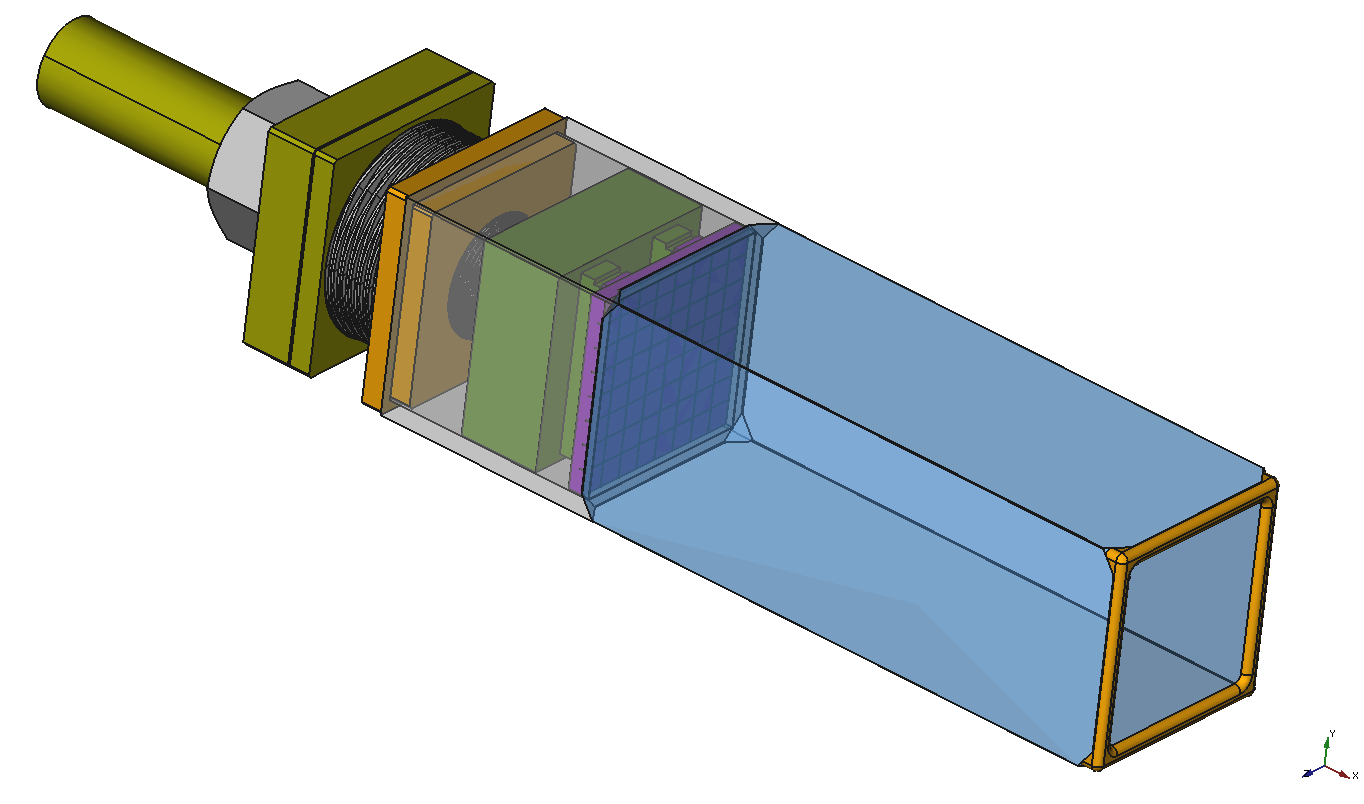 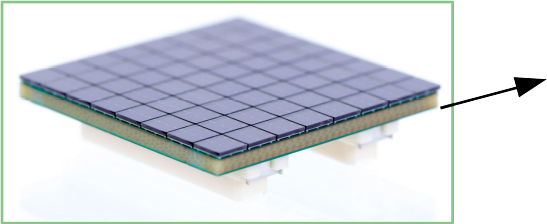 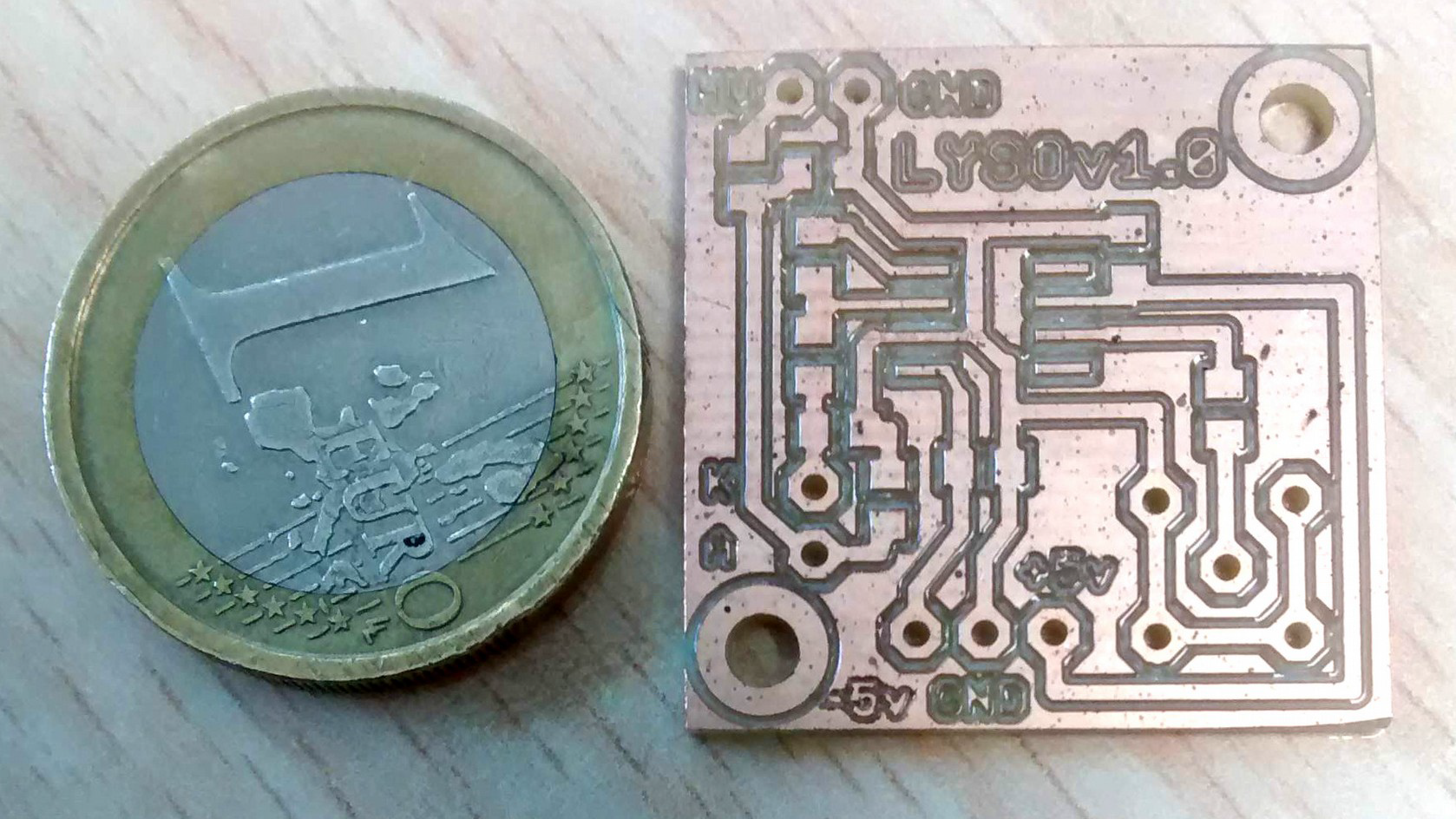 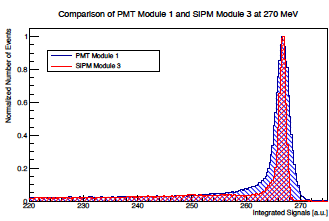 P. Lenisa
39
Attivita gruppo III
Complementary measurement:
Test of Time Reversal Invariance at COSY
EDM: test T and P symmetries (T-odd and P-odd)
TRIC: fdirect test of T-symmetry (T-odd P-even)
- Direct tests of Time Reversal Invariance: experimental situation
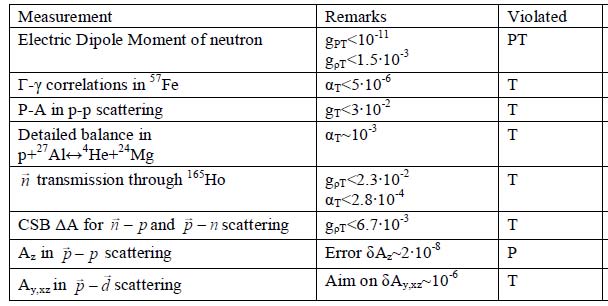  Proposed measurement
Attivita gruppo III
Concept of the experiment
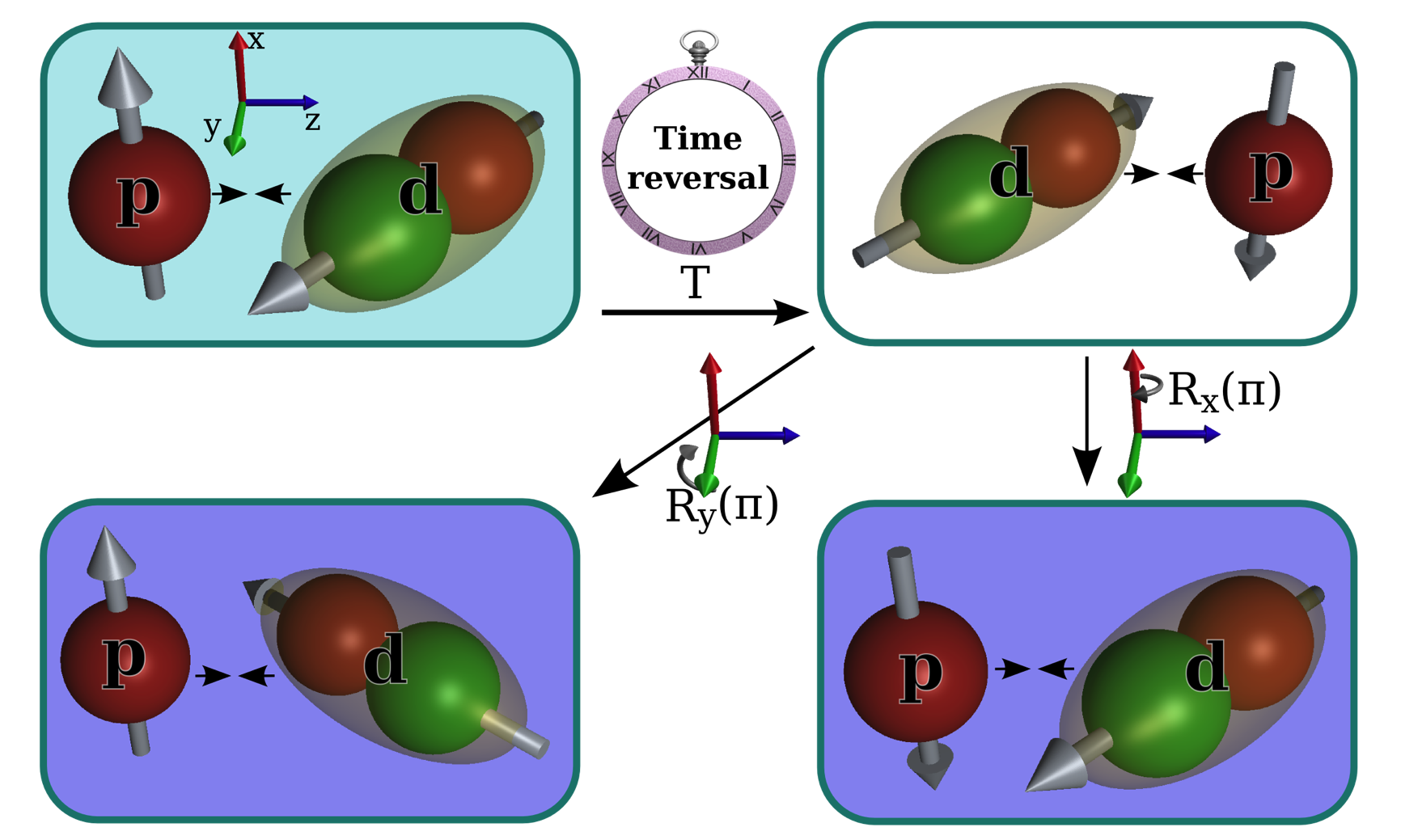 Vector polarized proton beam vs
Tensor polarized deuteron target
sensible to Ay,xz
Time reversal b) equivalent to:
- inversion of proton beam polarization c) 
- inversion of deuteron target polarization d)
Different cross sections for a) vs c) or d) ↦ time reversal violation
Attivita gruppo III
Measurement at COSY
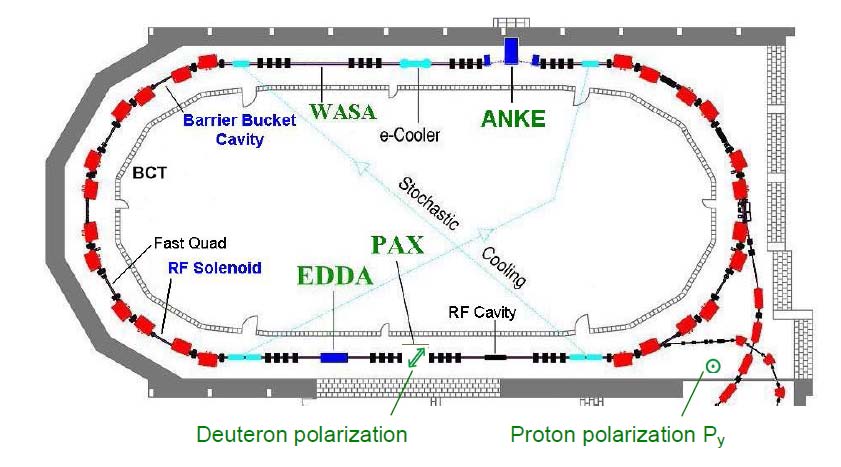 PAX installation at COSY:
Atomic beam source (d↑ target)
Openable storage cell
Si-detector (beam polarimetry)
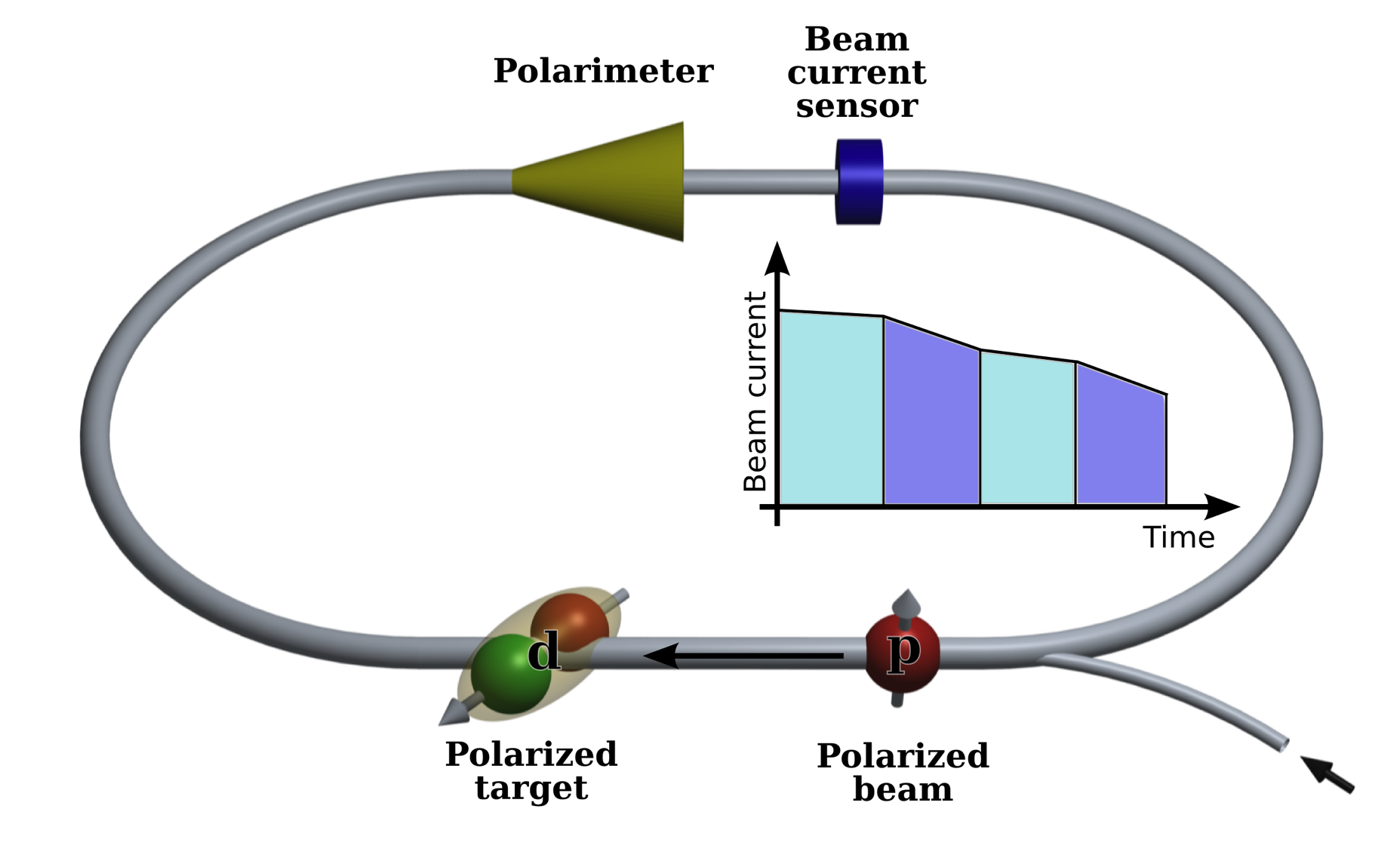 In addition:
- Sensitive beam current monitor
Measurement:
Comparison of beam-lifetimes
Different spin configurations
Attivita gruppo III
INFN contribution: 
design and construction of the beam/target polarimeter and the openable storage cell
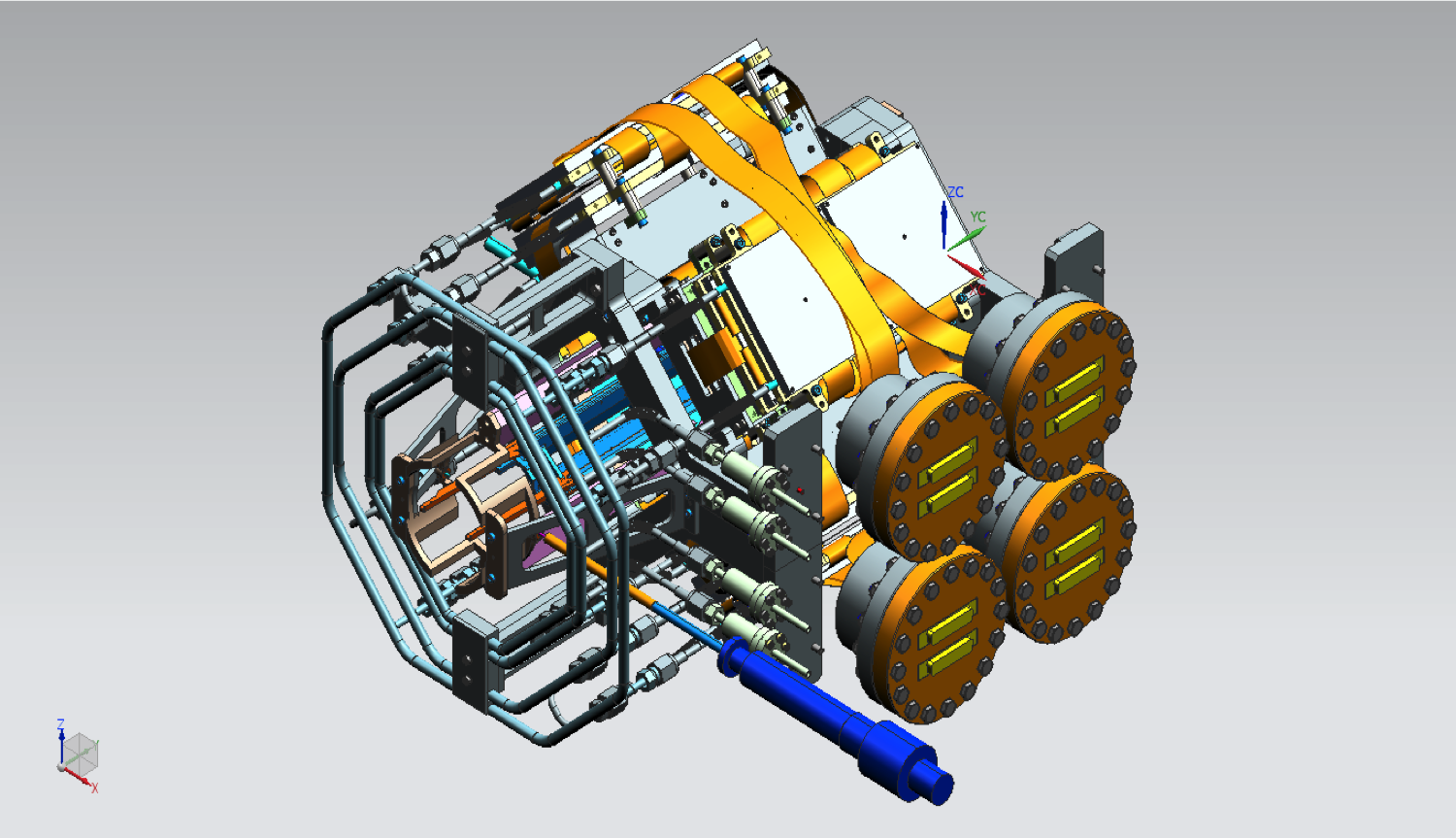 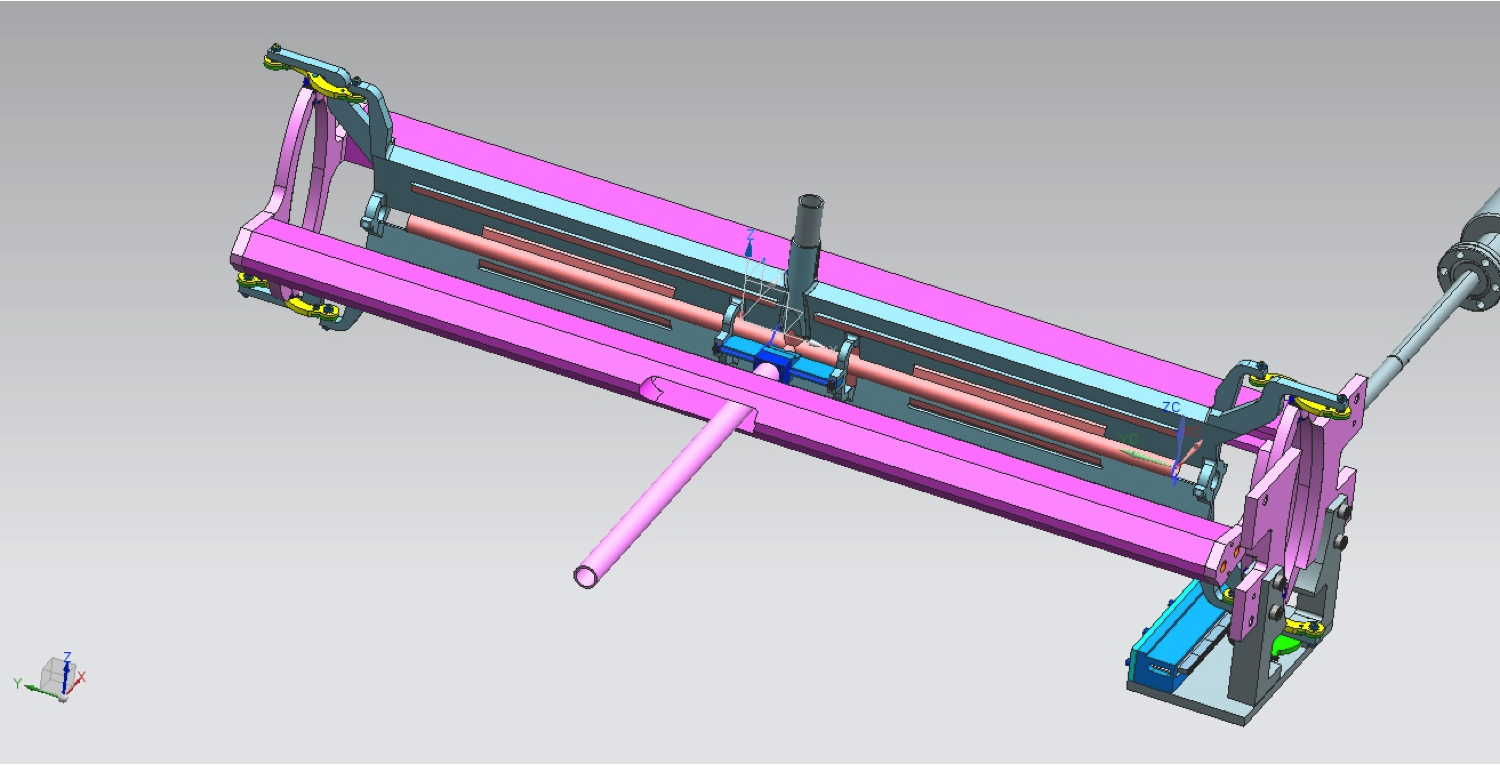 Quadrants assembly(A. Kononov)
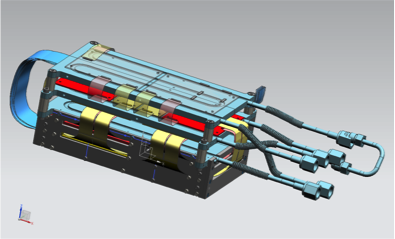 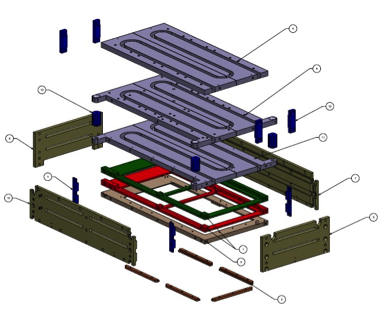 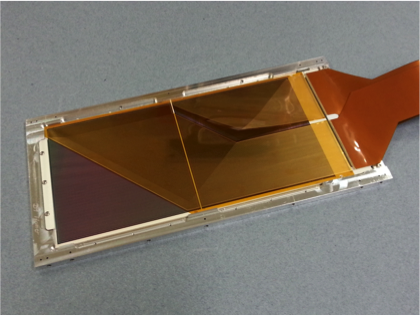 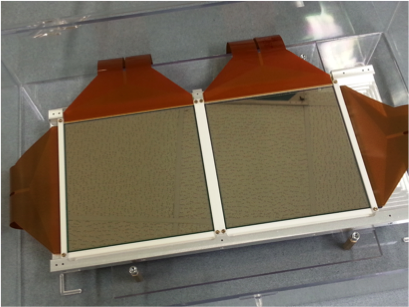 P. Lenisa
44
Attivita gruppo III
Design and realization of an openable storage cell(S. Sguerzanti, V. Carassiti)
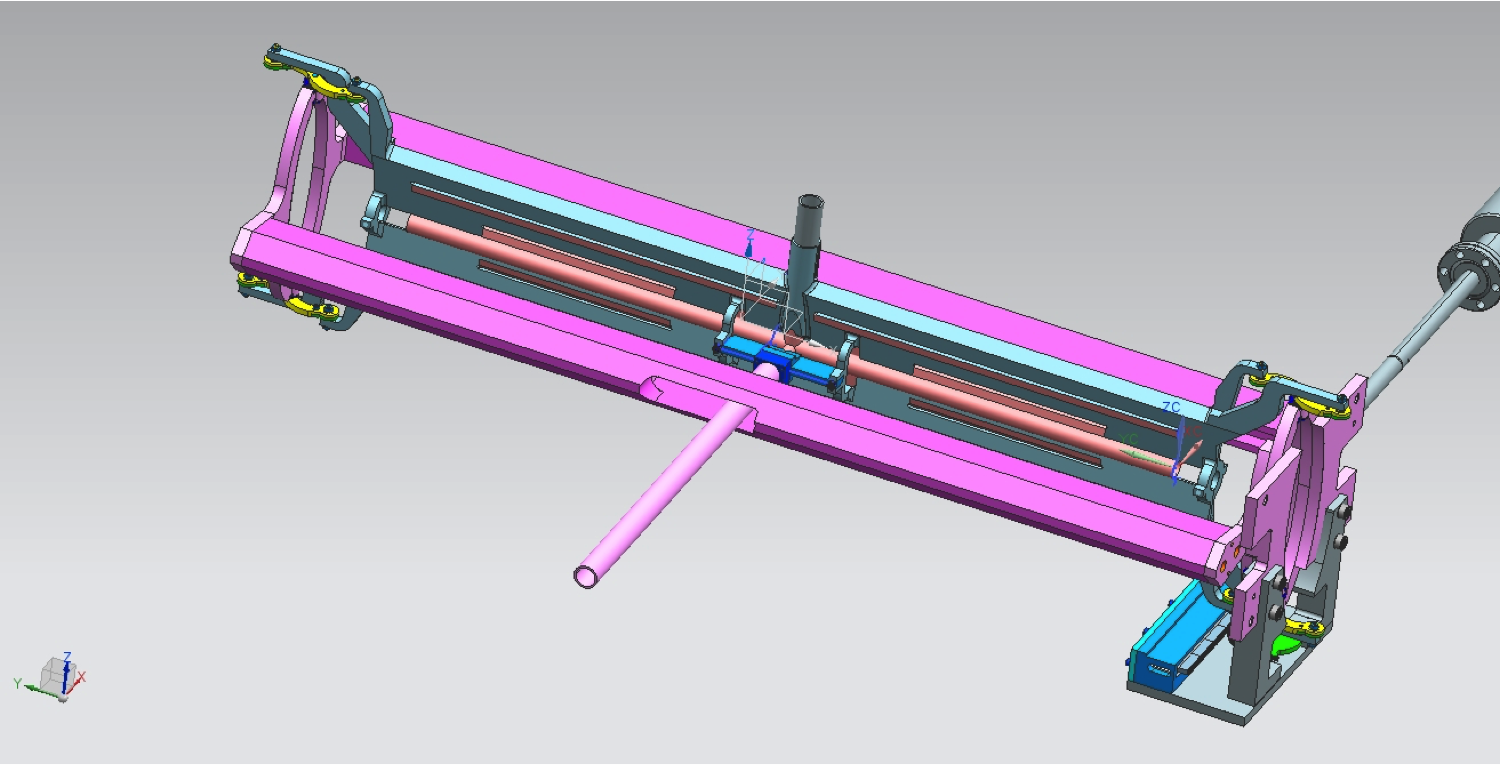 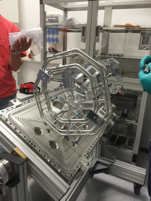 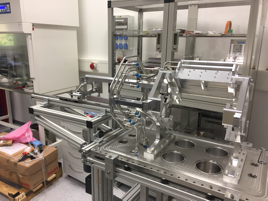 P. Lenisa
45
Attivita gruppo III
Detector assembly(S. Sguerzanti, V. Carassiti. A. Kononov, G. Ciullo)
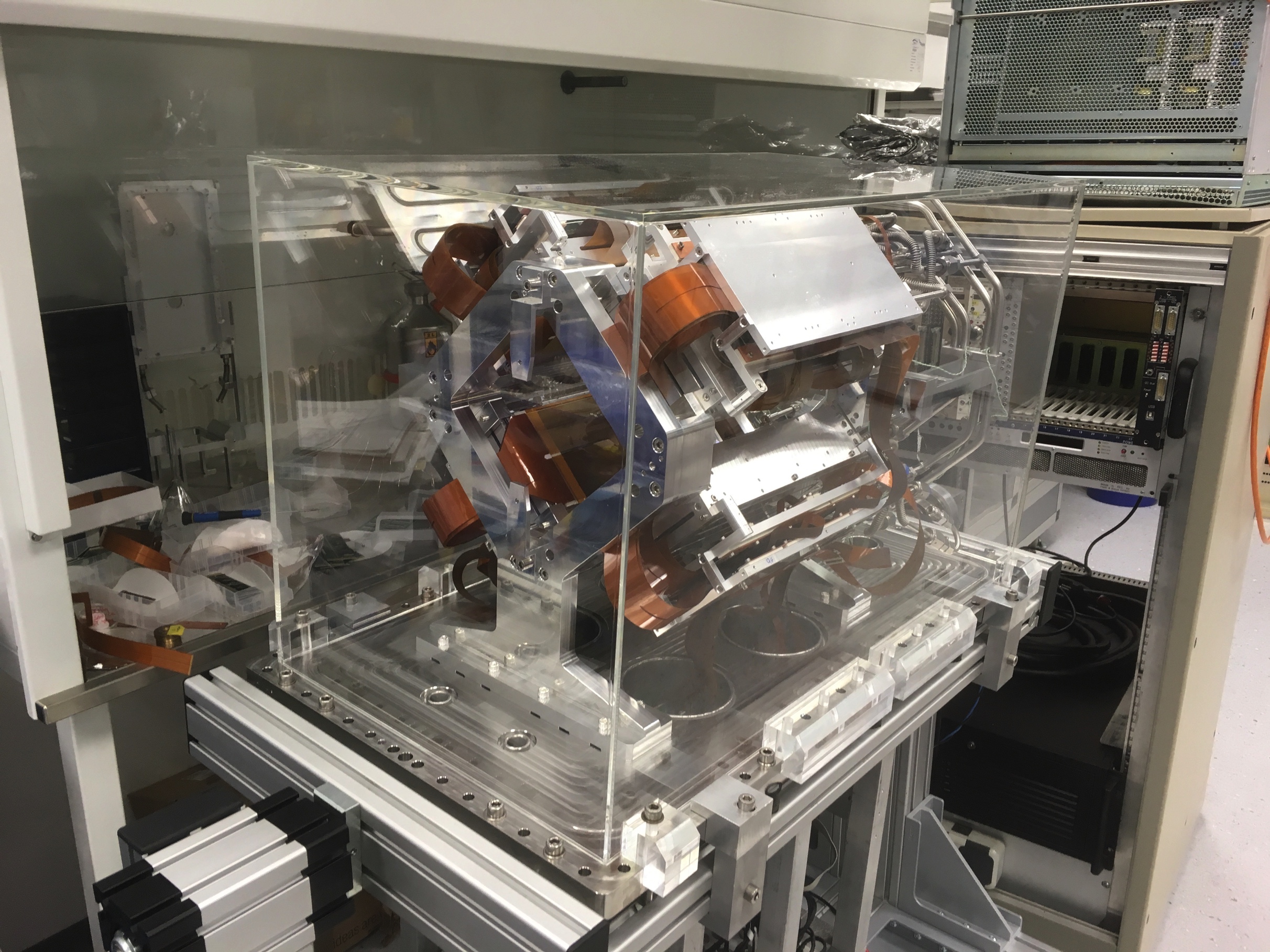 P. Lenisa
46
Attivita gruppo III
Polarized target and polarimeter(G. Ciullo, A. Pesce)
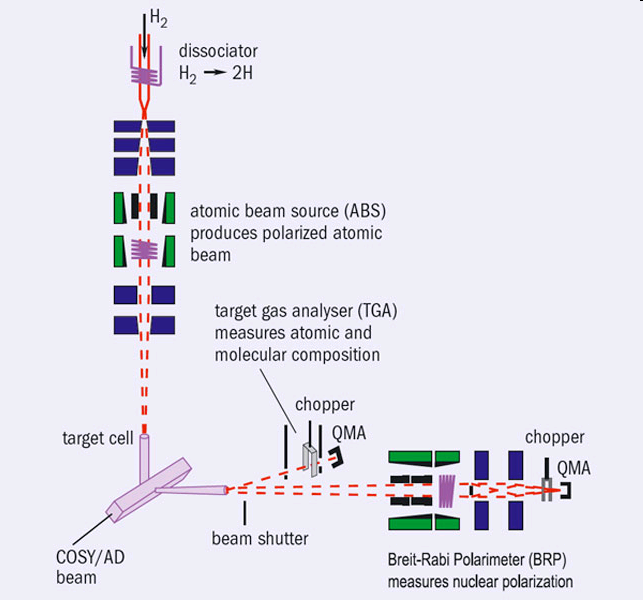 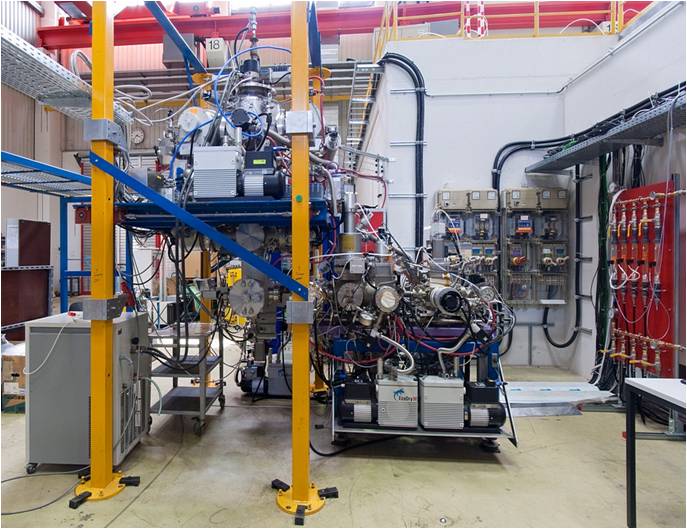 ABS
Breit-Rabi
polarimeter
Last achievement
Target compatible for H and D running
(Without vacuum breaks!)
47
Attivita gruppo III
Successful commissioning
(S. Dymov)
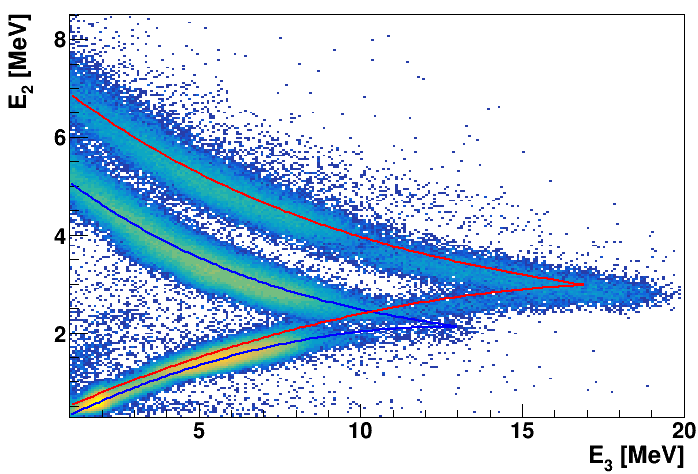 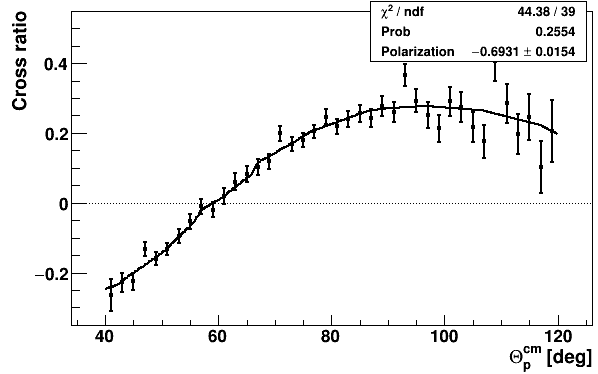 Polarization measurement (Ay)
p-d identification
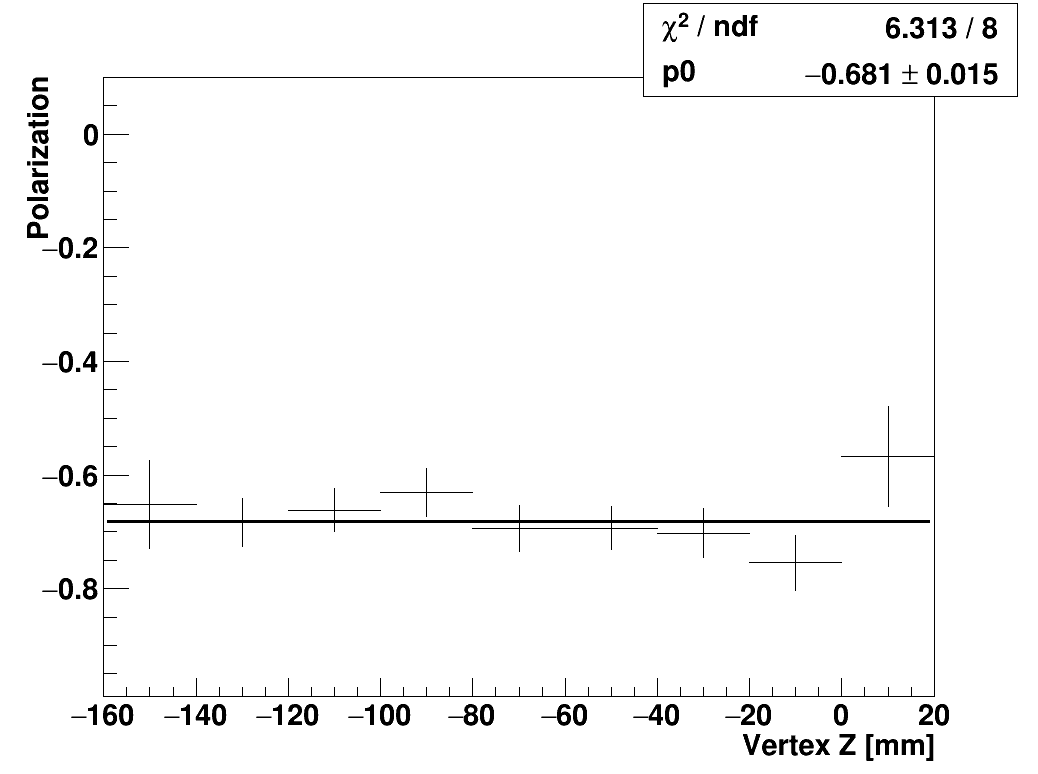 Polarization along the cell
P. Lenisa
48
Attivita gruppo III
Responsibilities + external funding
EDM
Co-Spokesperson: P.L.
SCT data analysis: S. Dymov, D. De Rosa
New polarimeter: S. Basile, L. Barion, V. Carassiti, P.L.
Control system for RF-Wien filter: G. Tagliente
TRIC
Management: P.L.
Polarized target and polarimeter: G. Ciullo, A. Pesce
Detector: V. Carassiti, S. Dymov, A. Kononov, P.L. 
Interlock and slow control: G. Tagliente
EXTERNAL FINANCES:

ERC-Advanced Grant: srEDM
Total sum:	2.4 Meuro
Duration:	5 Years
Consortium:
FZ-Juelich – prof. H. Stroeher (PI)
RWTH Aachen – prof. J. Praetz
University of Ferrara – prof. P. Lenisa

New application: H2020 – SPIN for FAIR
Principal Investigator: P. L.
Host Institution: FZ-Juelich
P. Lenisa
49
Manpower e richieste fianziarie
Richieste finanziarie JLab12
Richieste finanziarie PAX
P. Lenisa
50
Attivita gruppo III
Other activities:
Collaboration with CSN1 
“Polarized internal gas target for LHCb”
Physics goals:
Large-x gluon, antiquark and heavy-quark content in the nucleon and nucleus.
Dynamics and spin of gluons in (un)polarised nucleons
Heavy-ion collisions towards large rapidities
(Possible) timeline:
Design and realization of an openable storage cell for LHC (unpolarized gas) 
Installation in 2020-21
 Design and construction of a polarized target
Installation in 2024-25
SPIN 201823rd International Spin-Physics SymposiumFerrara, 10-14 September 2018
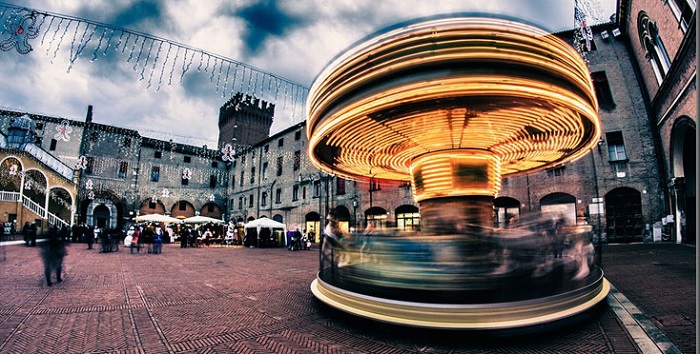 Installation in the COSY ring
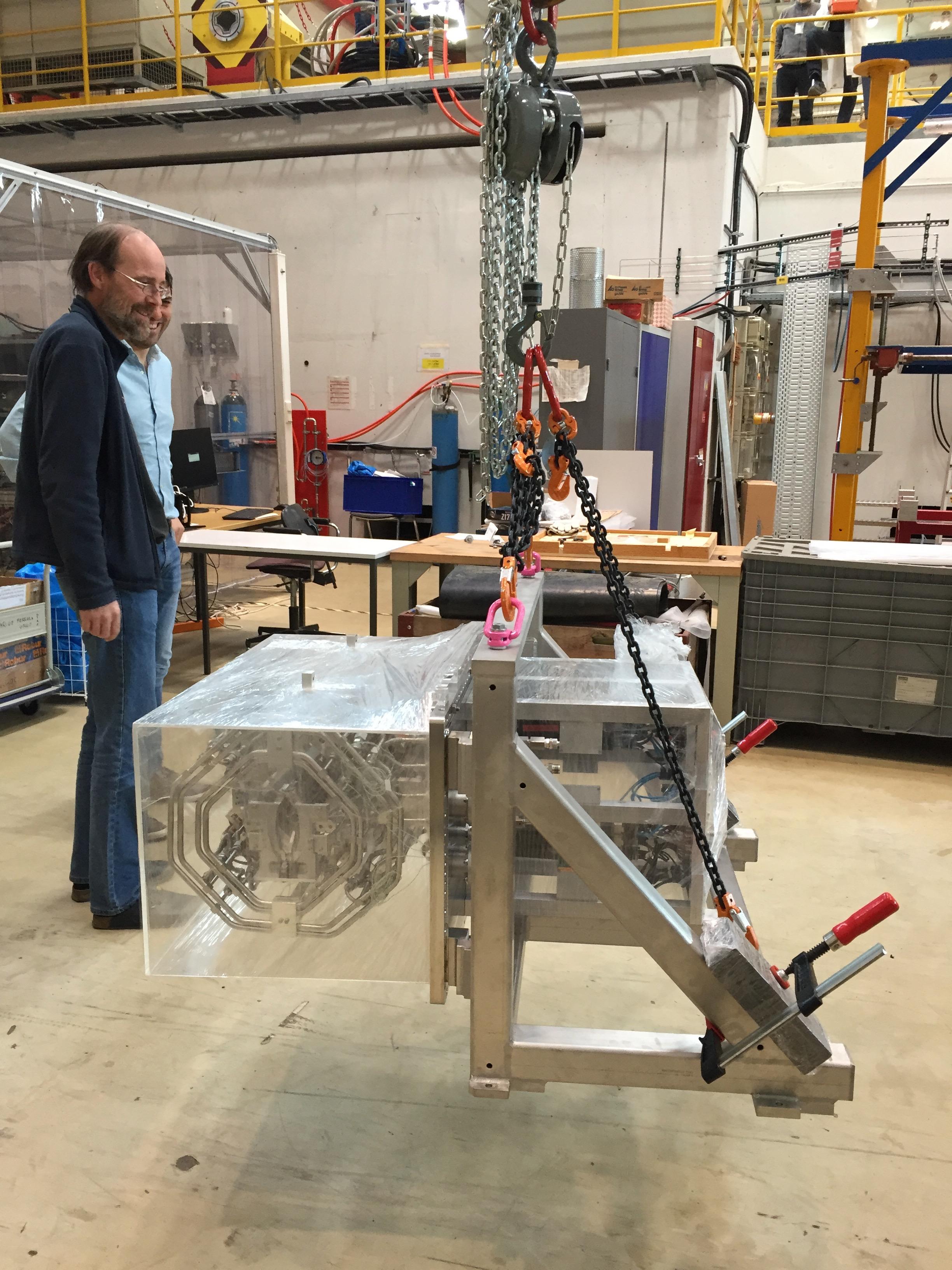 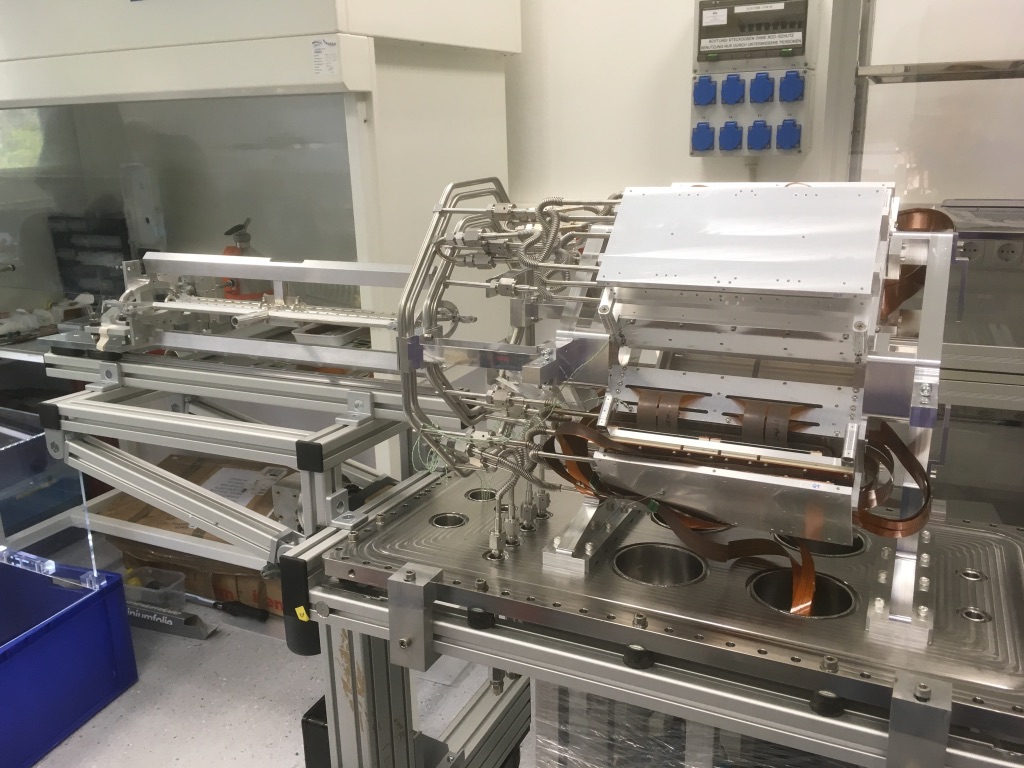 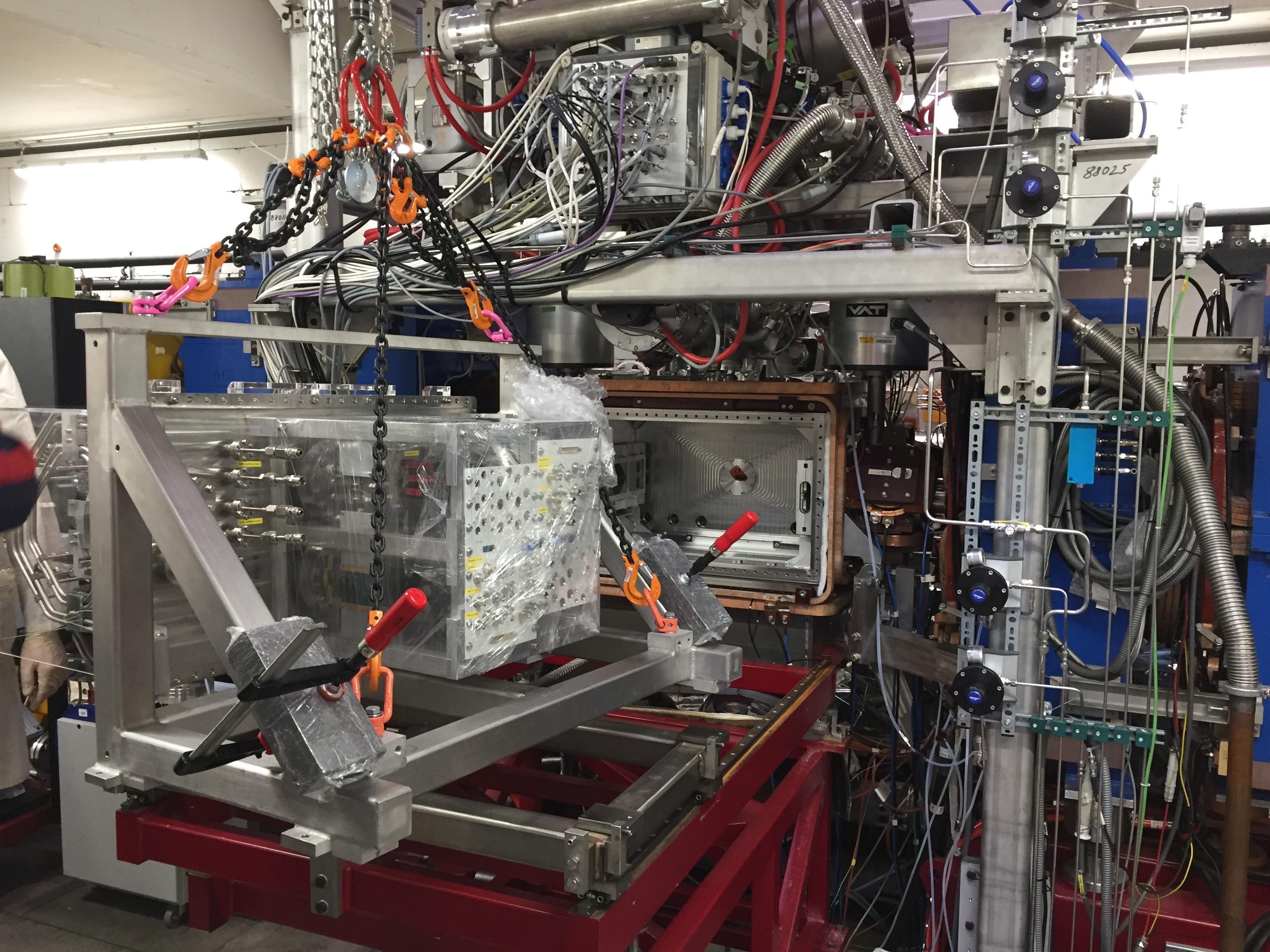